МДОУ «Детский сад № 4 комбинированного вида»
«Трудовое воспитание дошкольников на основе формирования патриотизма»
Выполнила  Воспитатель                                                                                                     Пичугина О.И.
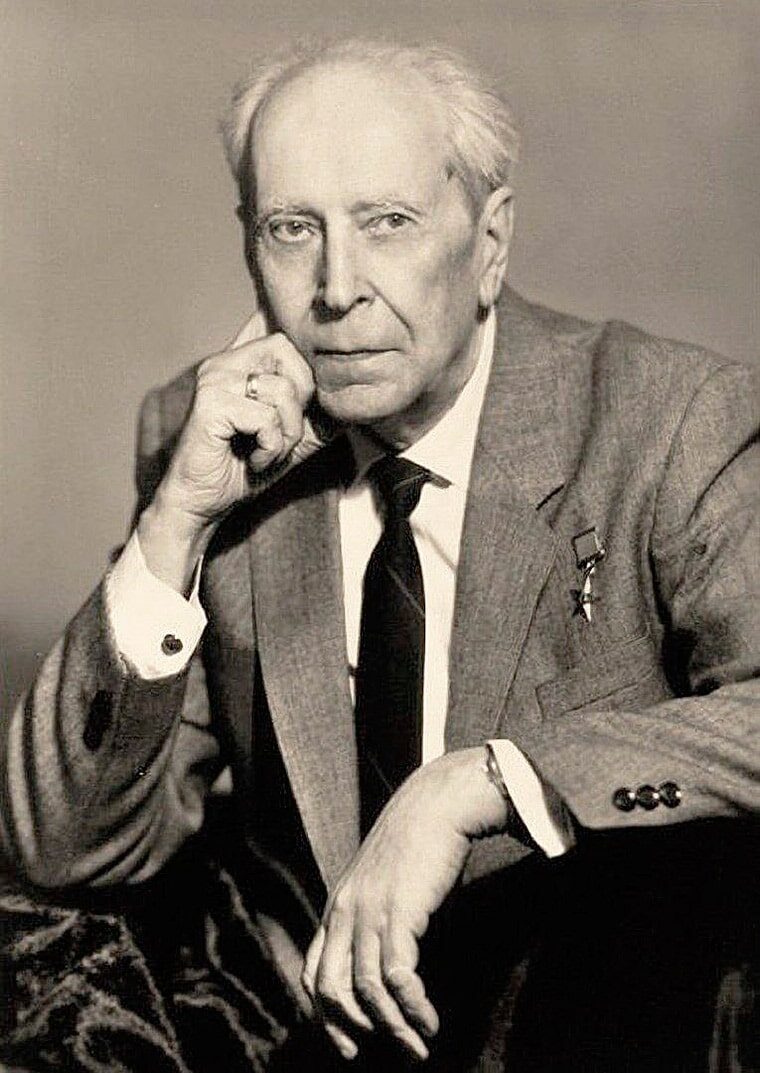 Любовь к родному краю, родной культуре, родной речи начинается с малого - с любви к своей семье, к своему жилищу, к своему детскому саду. Постепенно расширяясь, эта любовь переходит в любовь к родной стране, к её истории, прошлому и настоящему, ко всему человечеству»                              Д. С. Лихачев.
Задачи трудового воспитания дошкольников
1.	Воспитывать любовь к родному дому, семье, городу, традициям народа.
2.	Побуждать детей к выполнению общественно значимых заданий, к добрым делам для дома, семьи, детского сада и города.
3.	Воспитывать в детях проявление сострадания, заботливости, внимательности к родным и близким, друзьям и сверстникам, к тем, кто о них заботится.
4.	Предоставлять детям возможность разнообразно и свободно проявлять свои интересы, иметь личное время для занятий любимым делом.
5.	Способствовать активному сотворчеству детей и их родителей, делая упор на совместную деятельность дома, в детском саду.
6.	Расширять представления у детей о своей стране, прививать чувство гордости и уважения, учить трудиться на благо своей Родины; 
7.	Знакомить детей с русской культурой, языком, традициями; 
8.	Формировать бережное отношение к природе. Вызвать чувство восхищения и восторга красотой своей Родины;
9.	Формировать у родителей активной жизненной позиции по вопросам патриотического воспитания
Моя семья
Мой детский сад
Трудовое воспитание  дошкольников
Народные традиции
Мой город
«Моя семья»
Цель: расширение знаний детей о трудовой деятельности членов своей семьи, о семейных традициях.
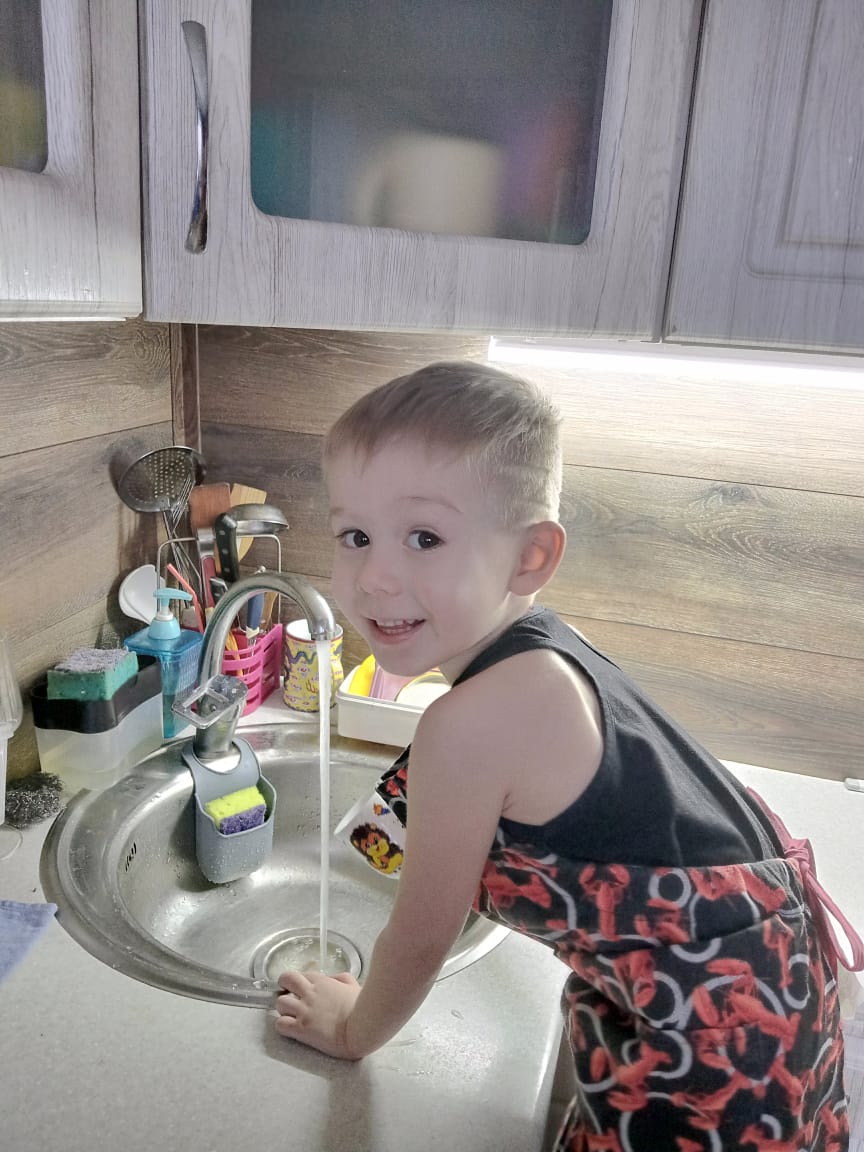 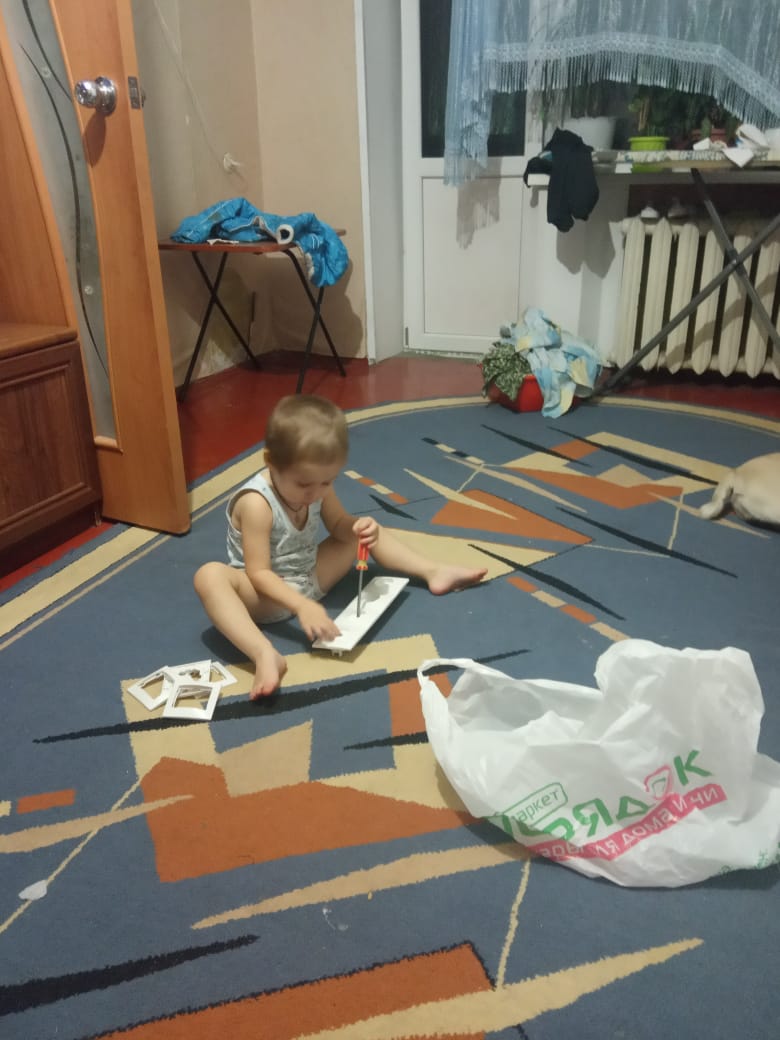 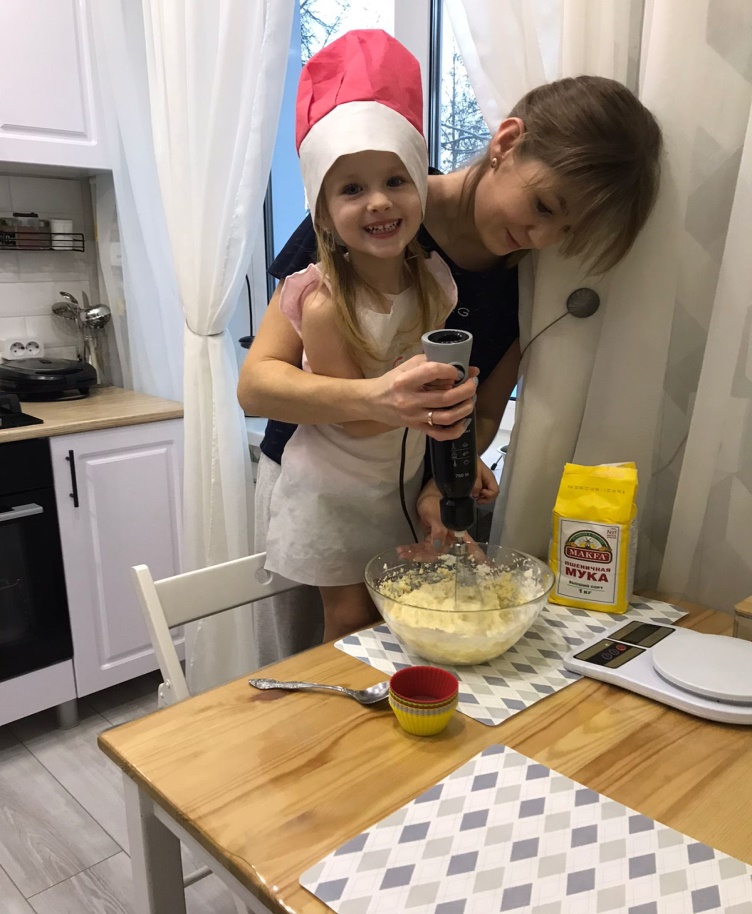 «Моя семья»
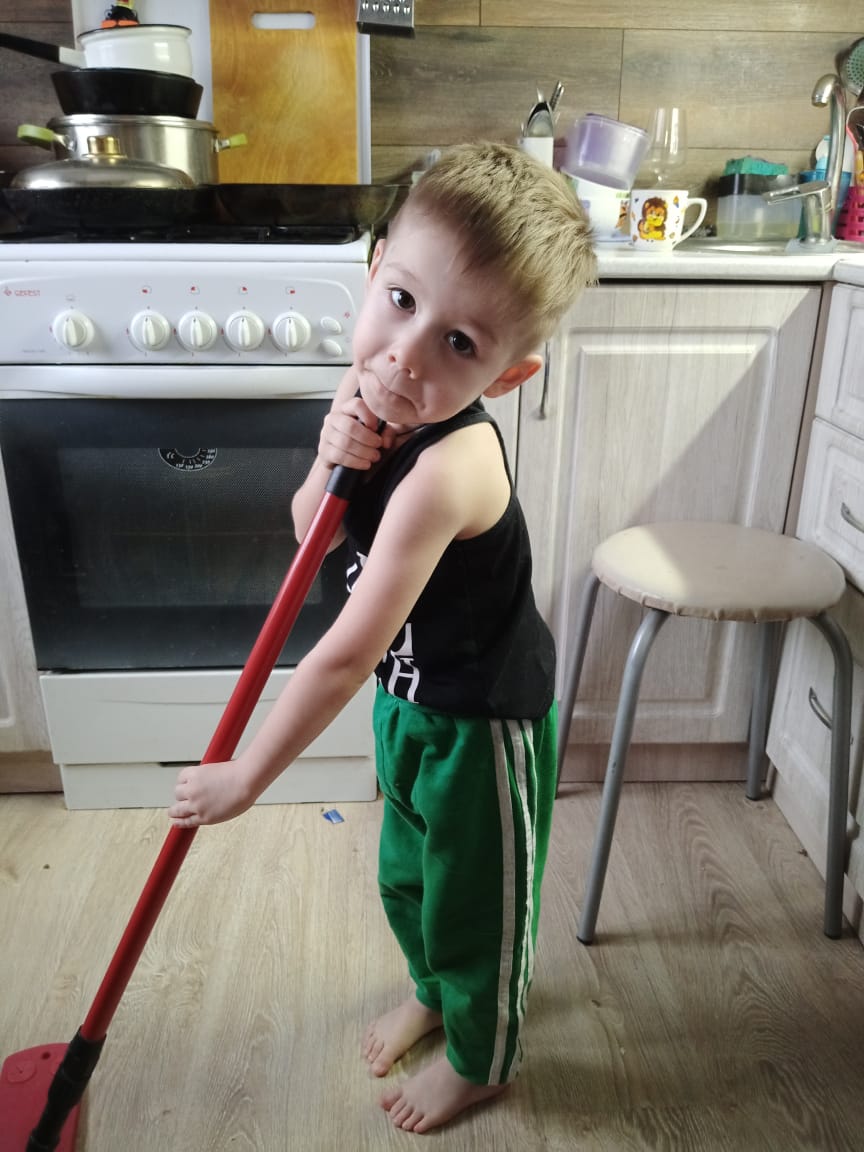 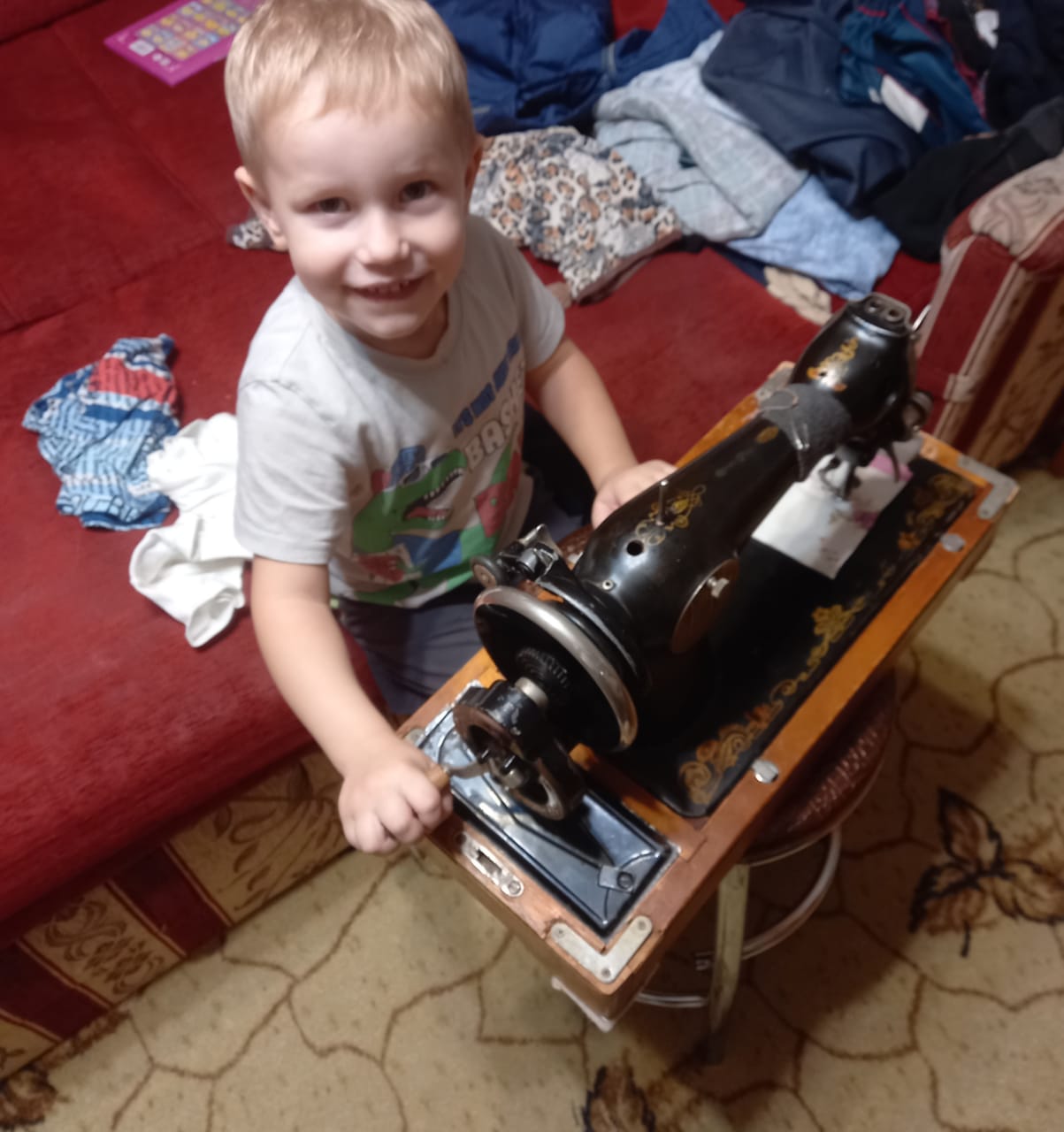 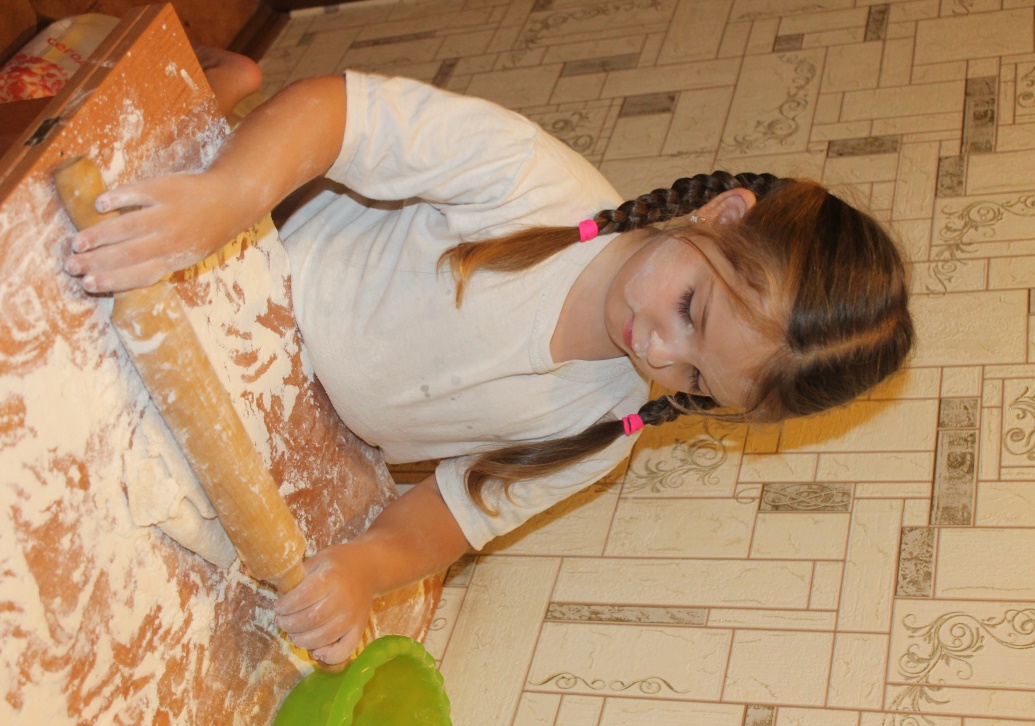 «Мой детский сад»
Цель: формирование у детей понимания значения труда сотрудников детского сада и уважения к их труду.
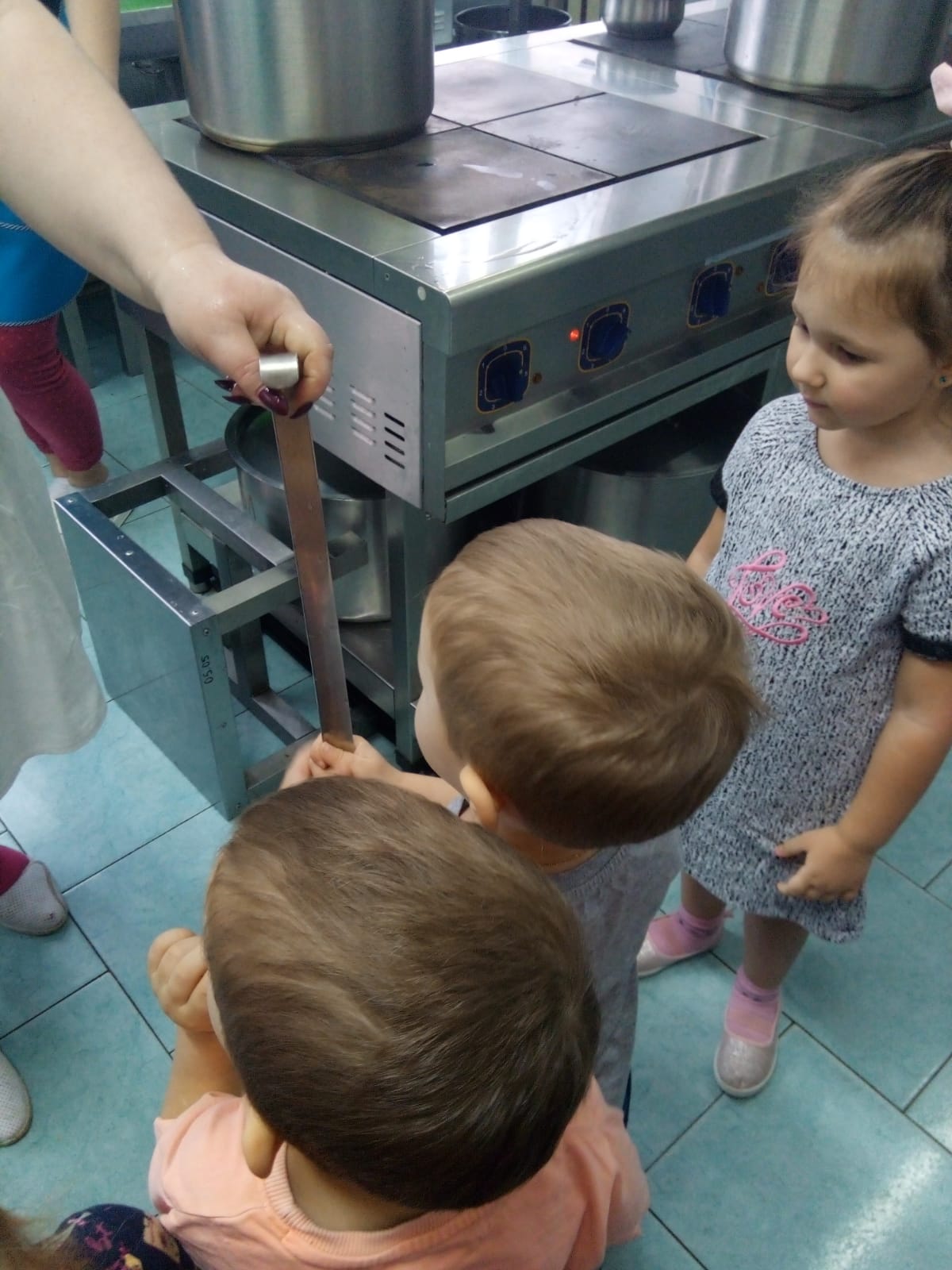 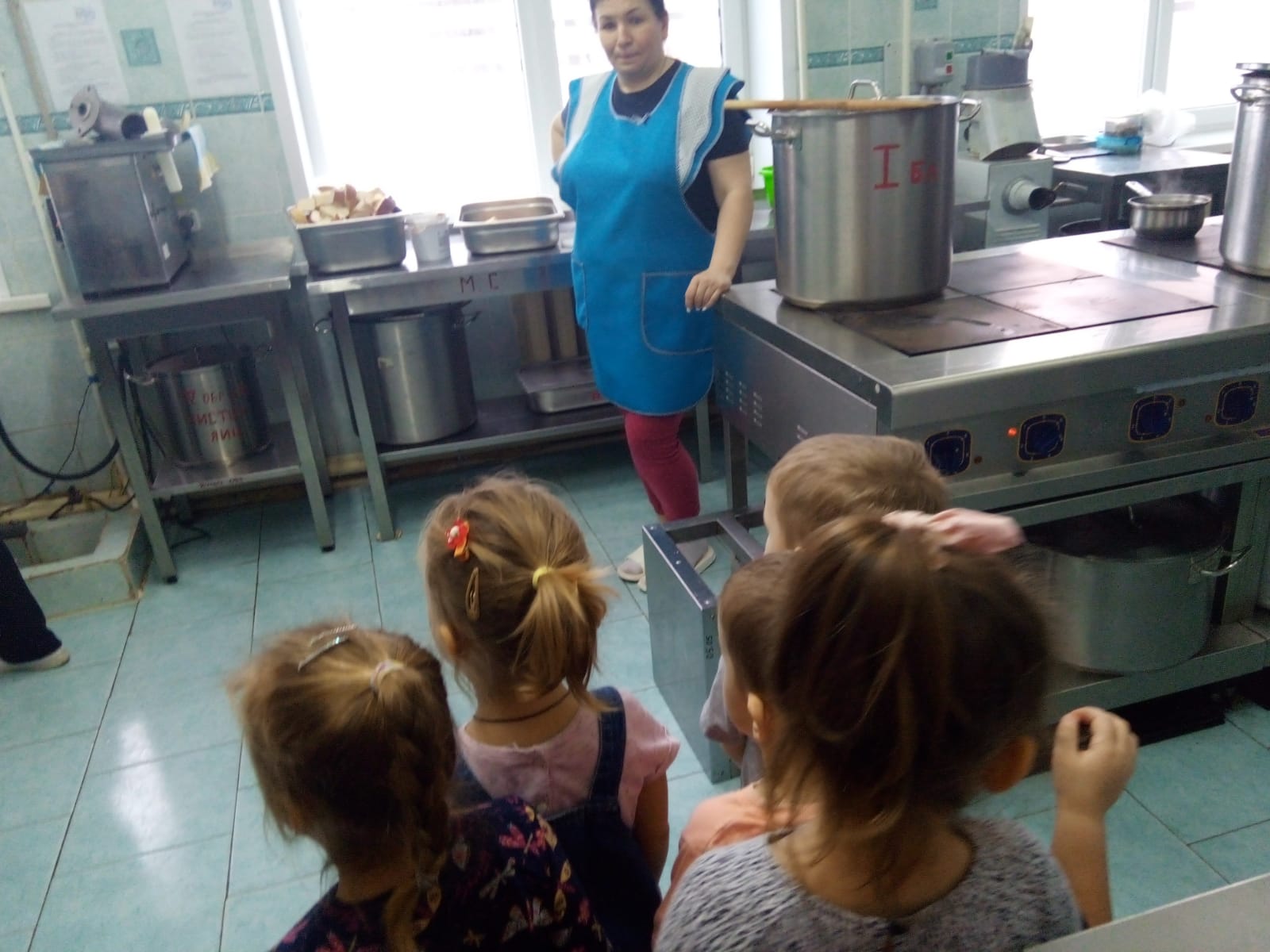 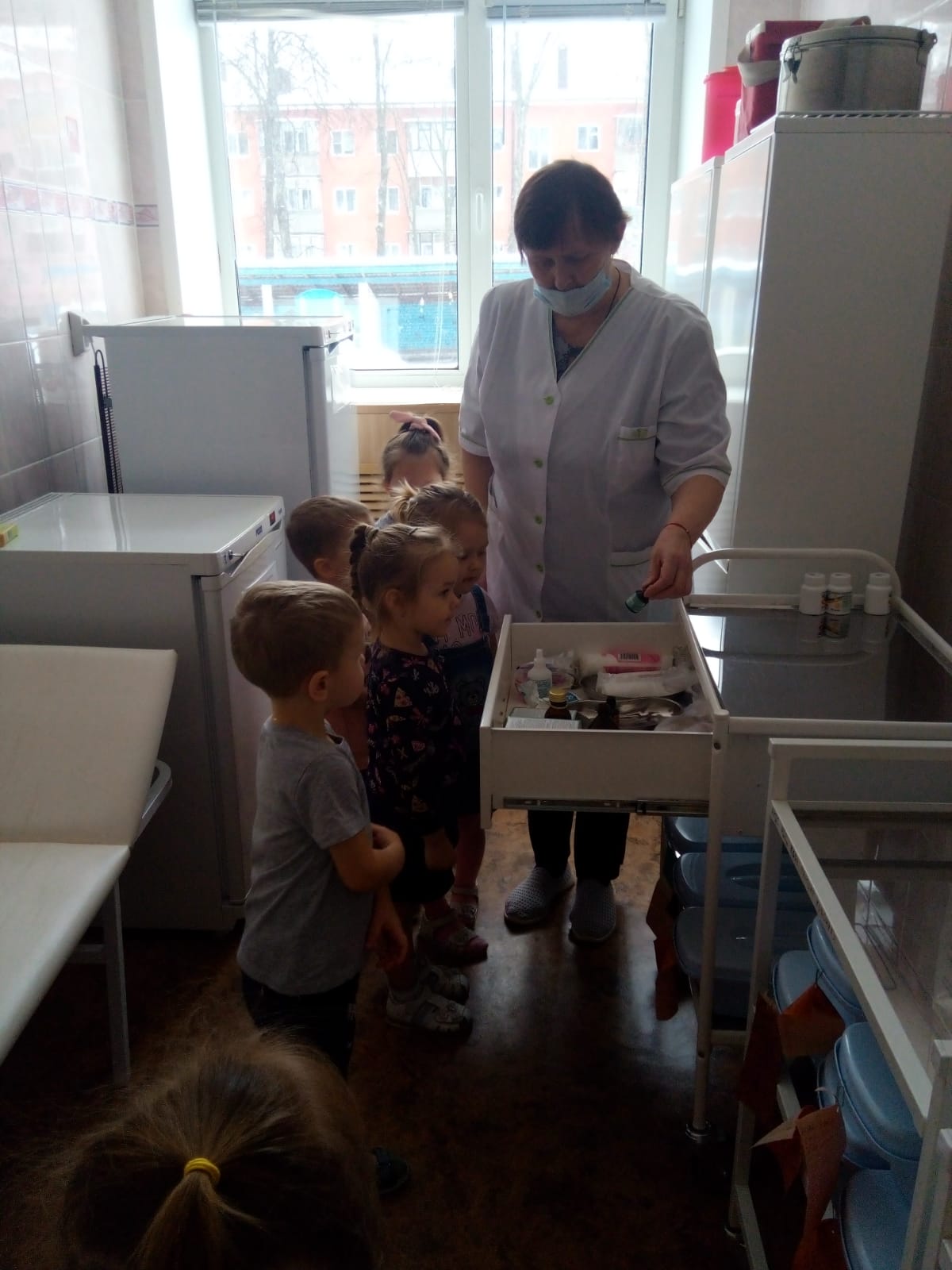 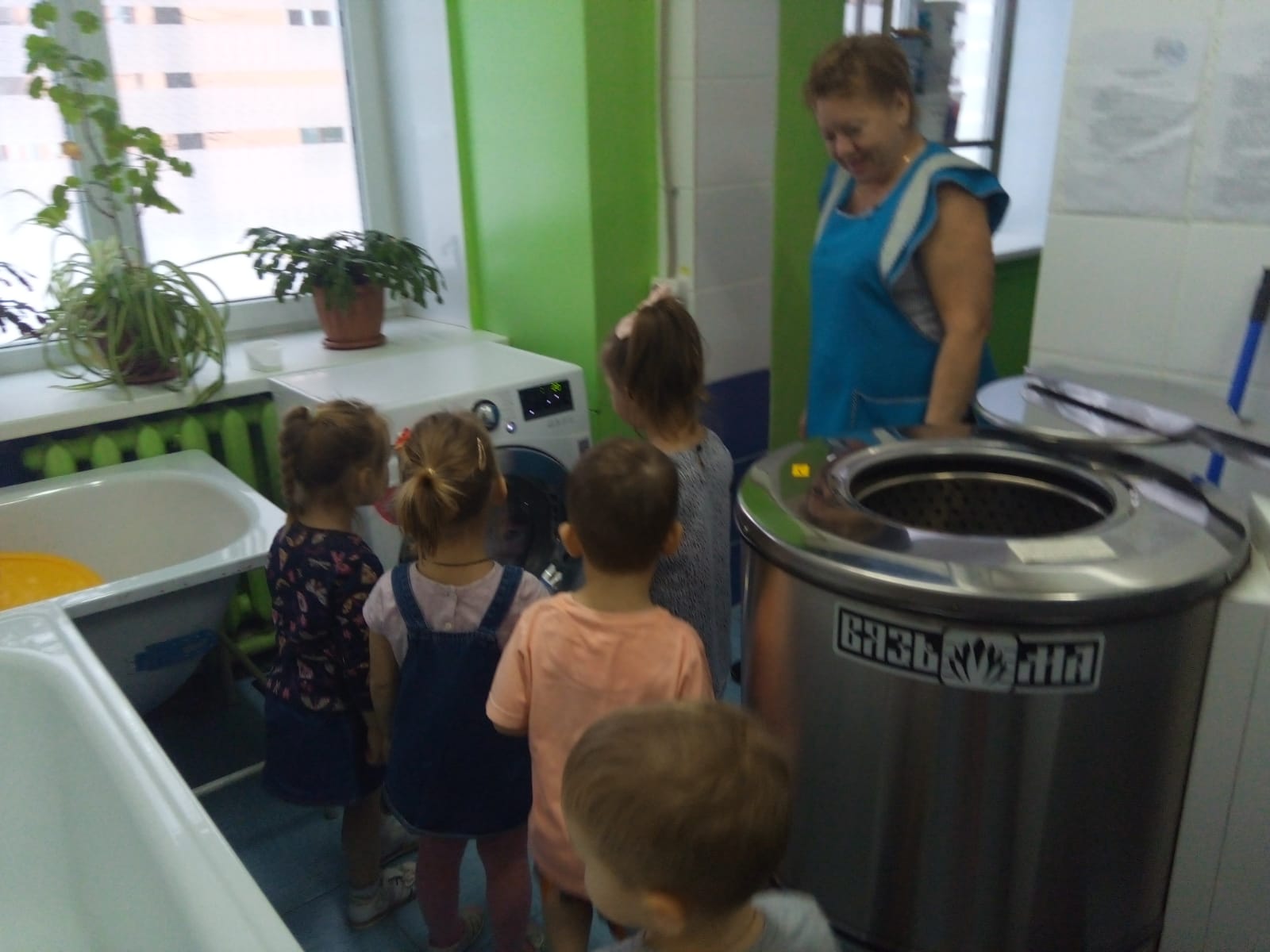 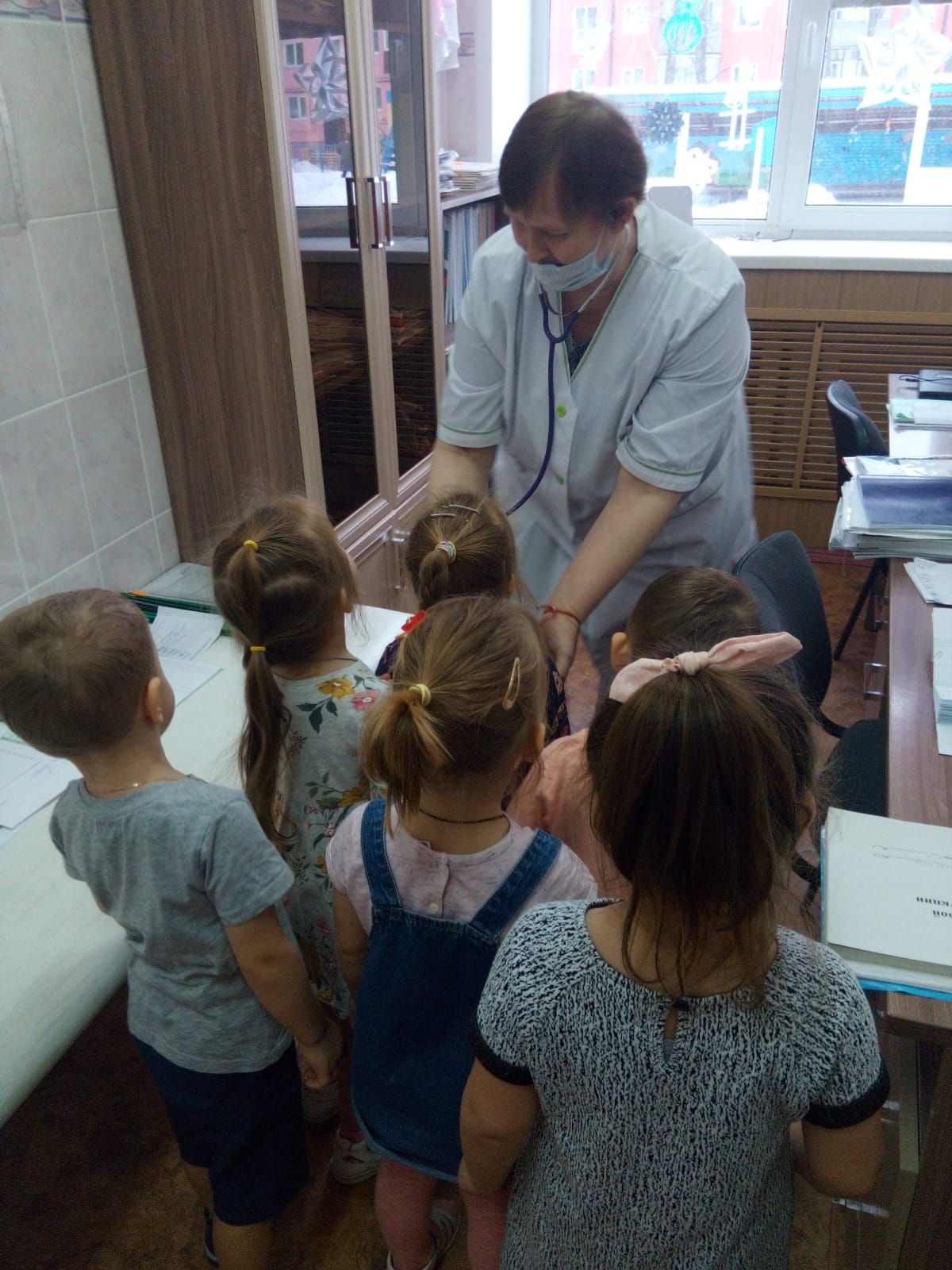 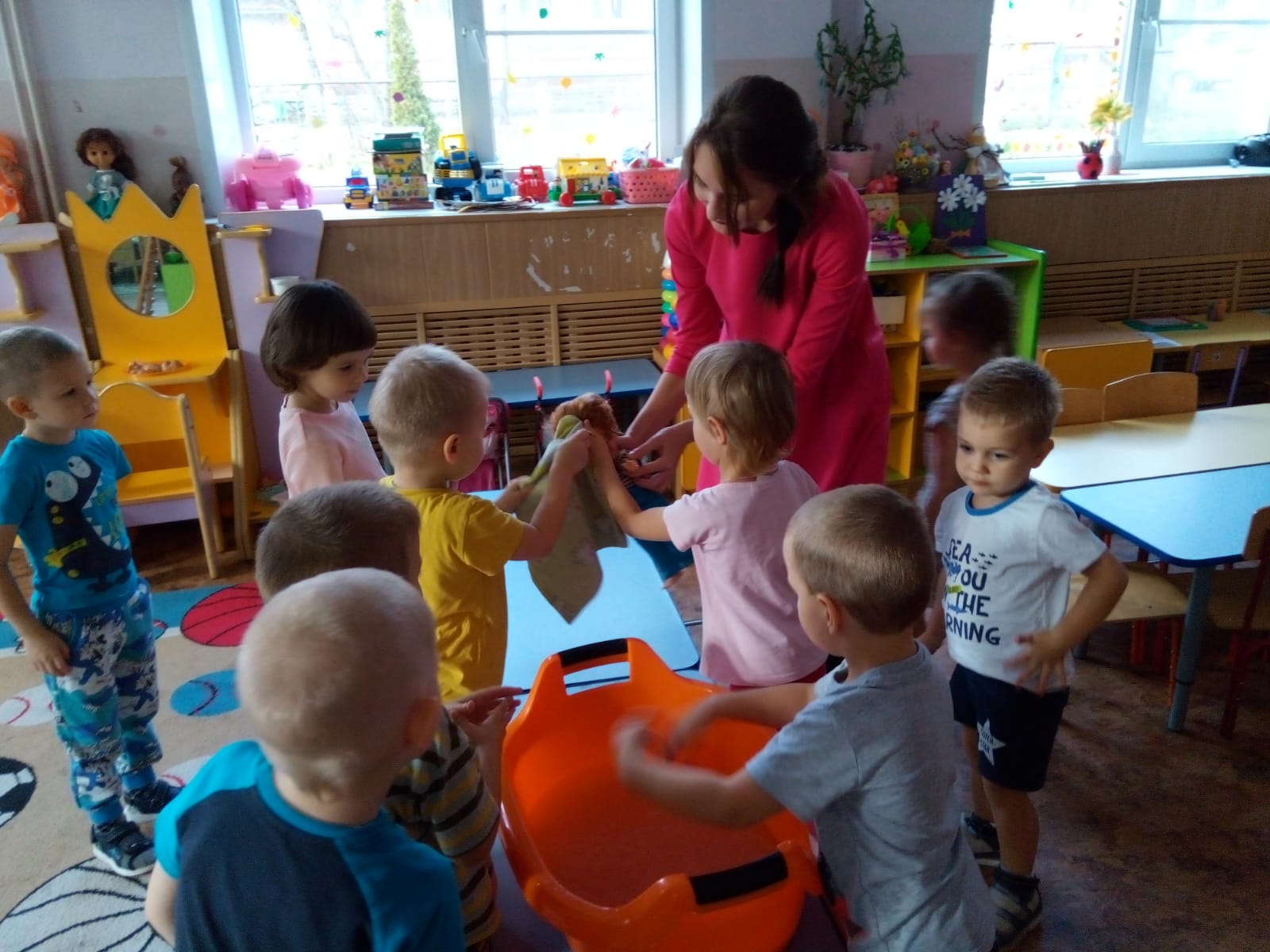 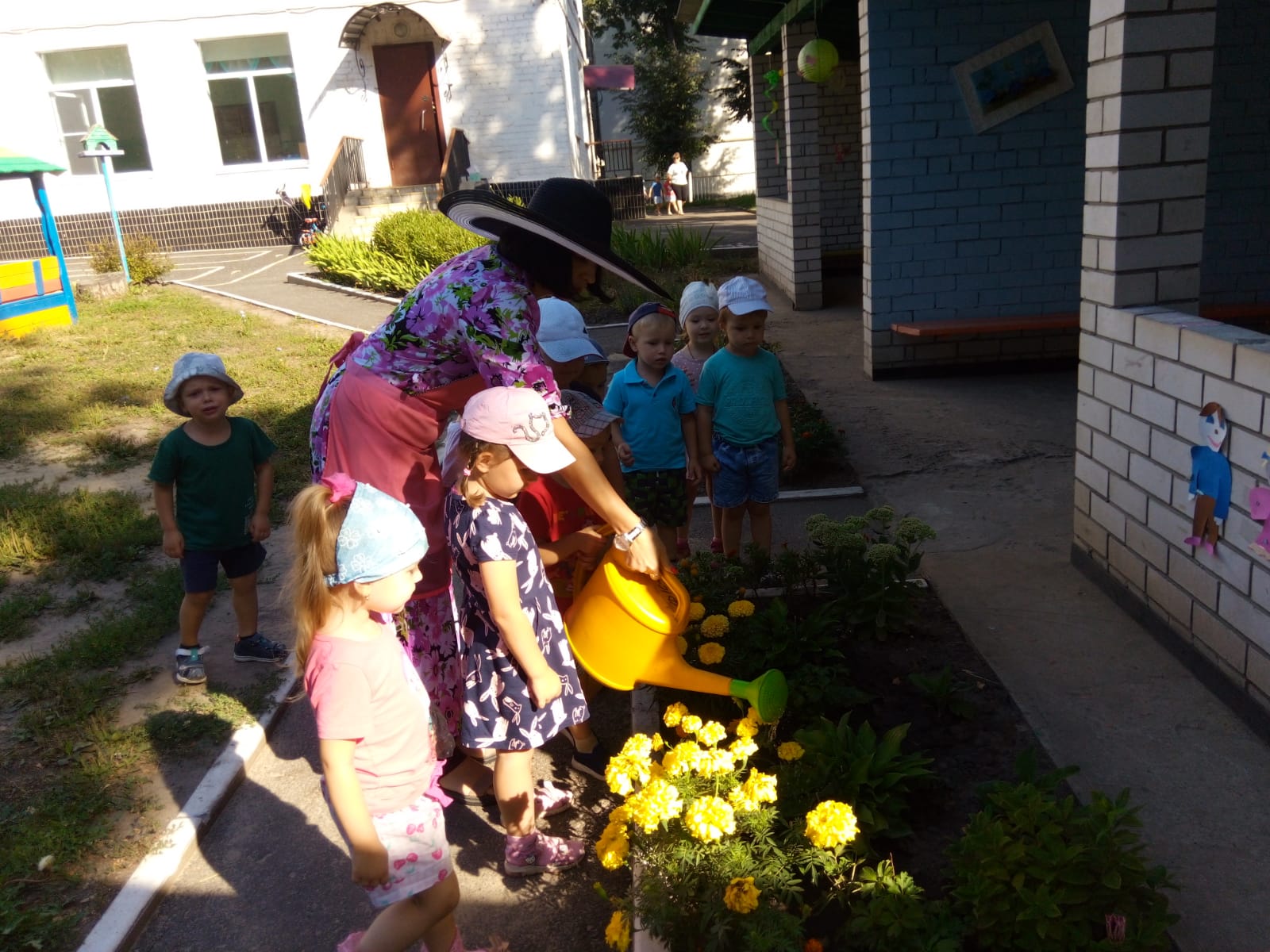 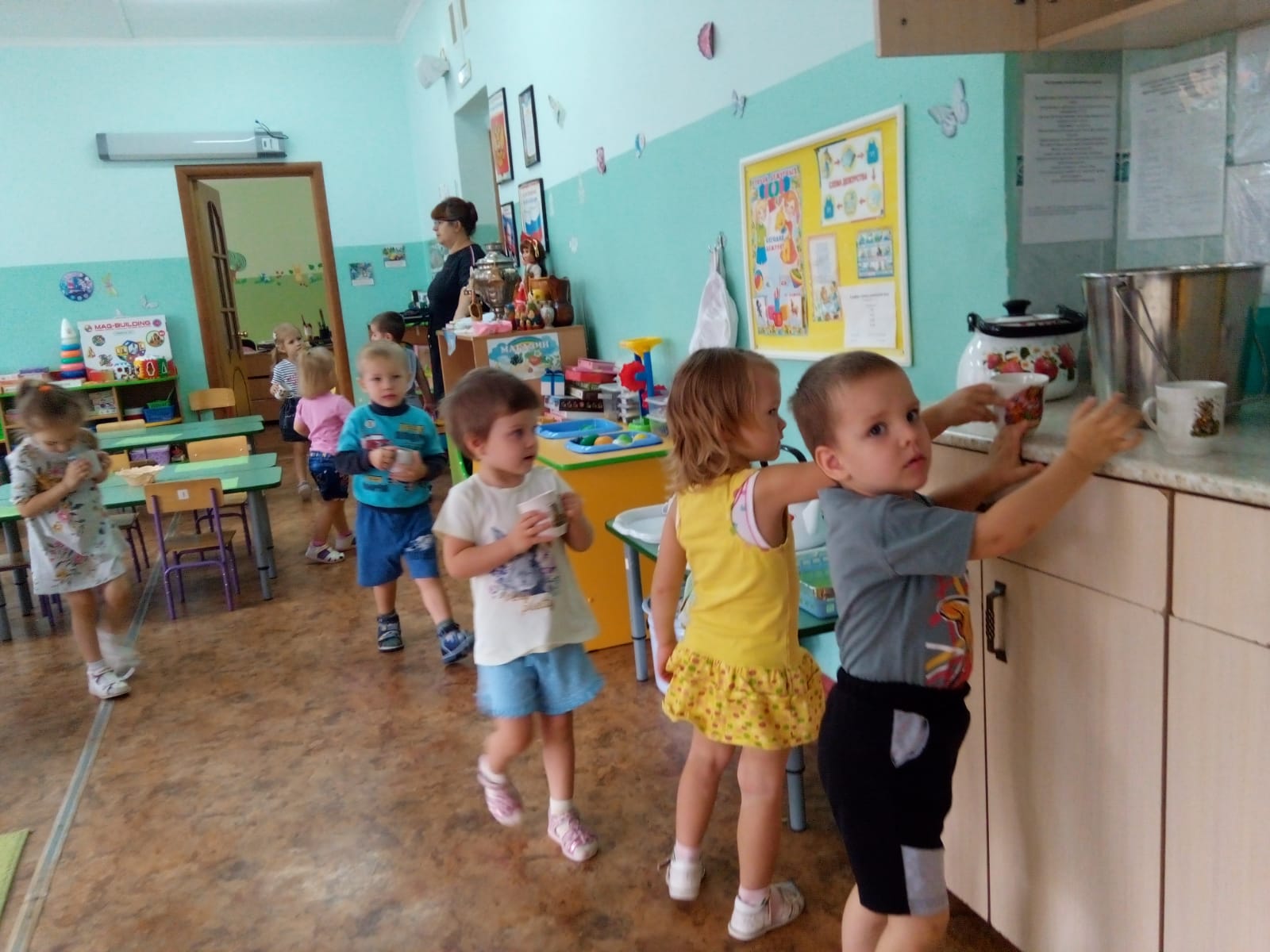 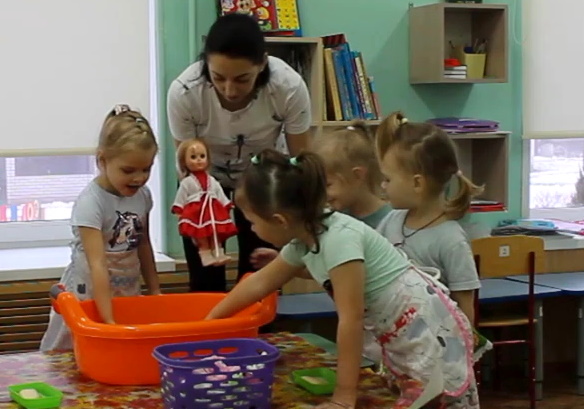 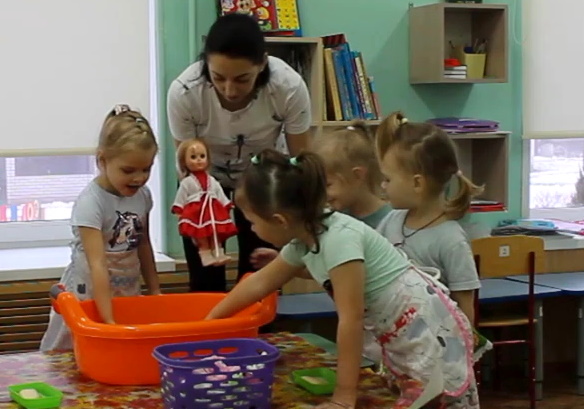 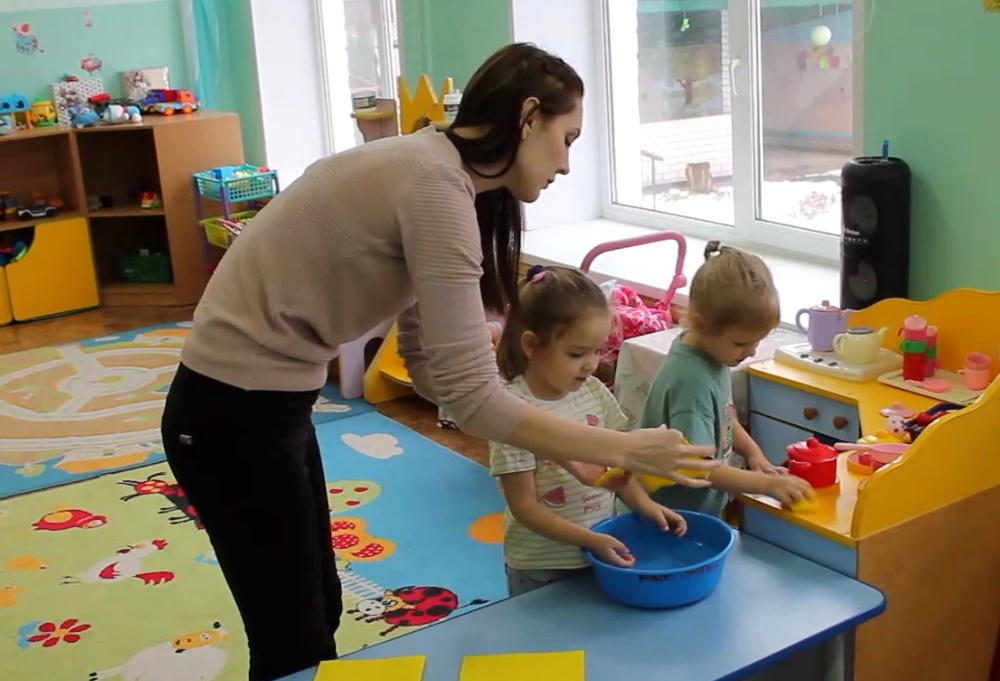 «Мой город»
Цель: формирование знаний о профессиях работников социальной сферы, содержании и значимости   труда  жителей города, знакомство детей с инфраструктурой  города, их назначением.
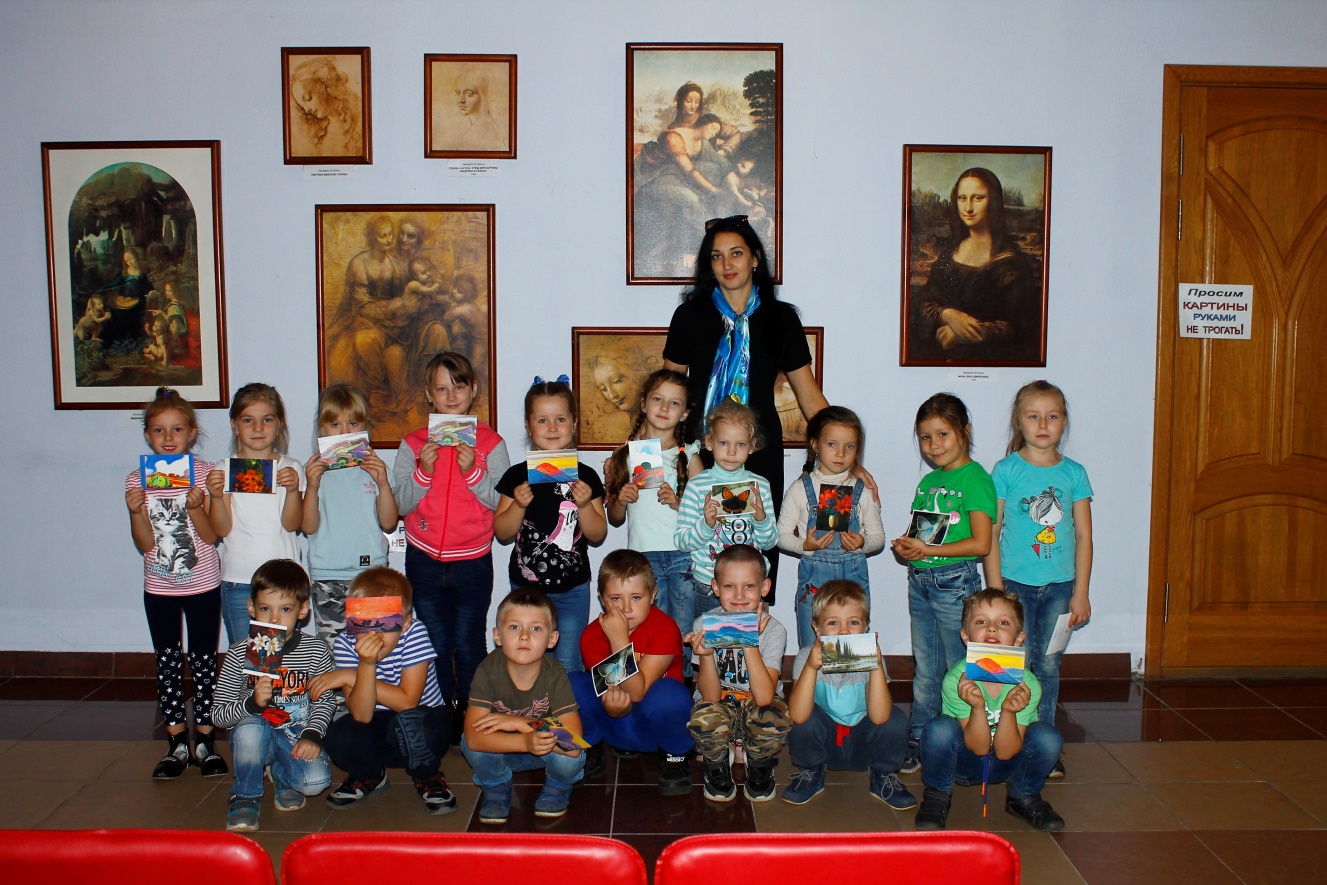 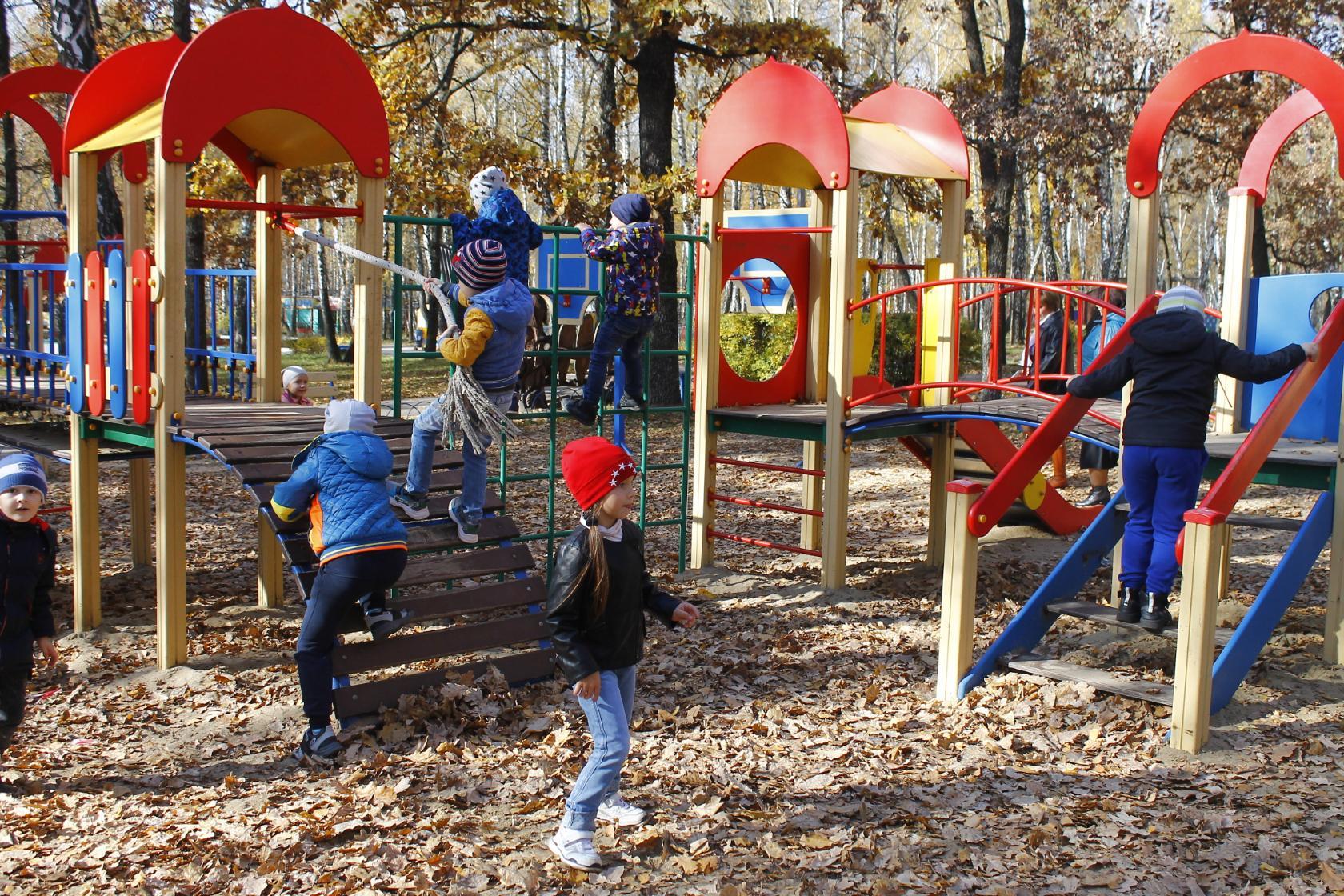 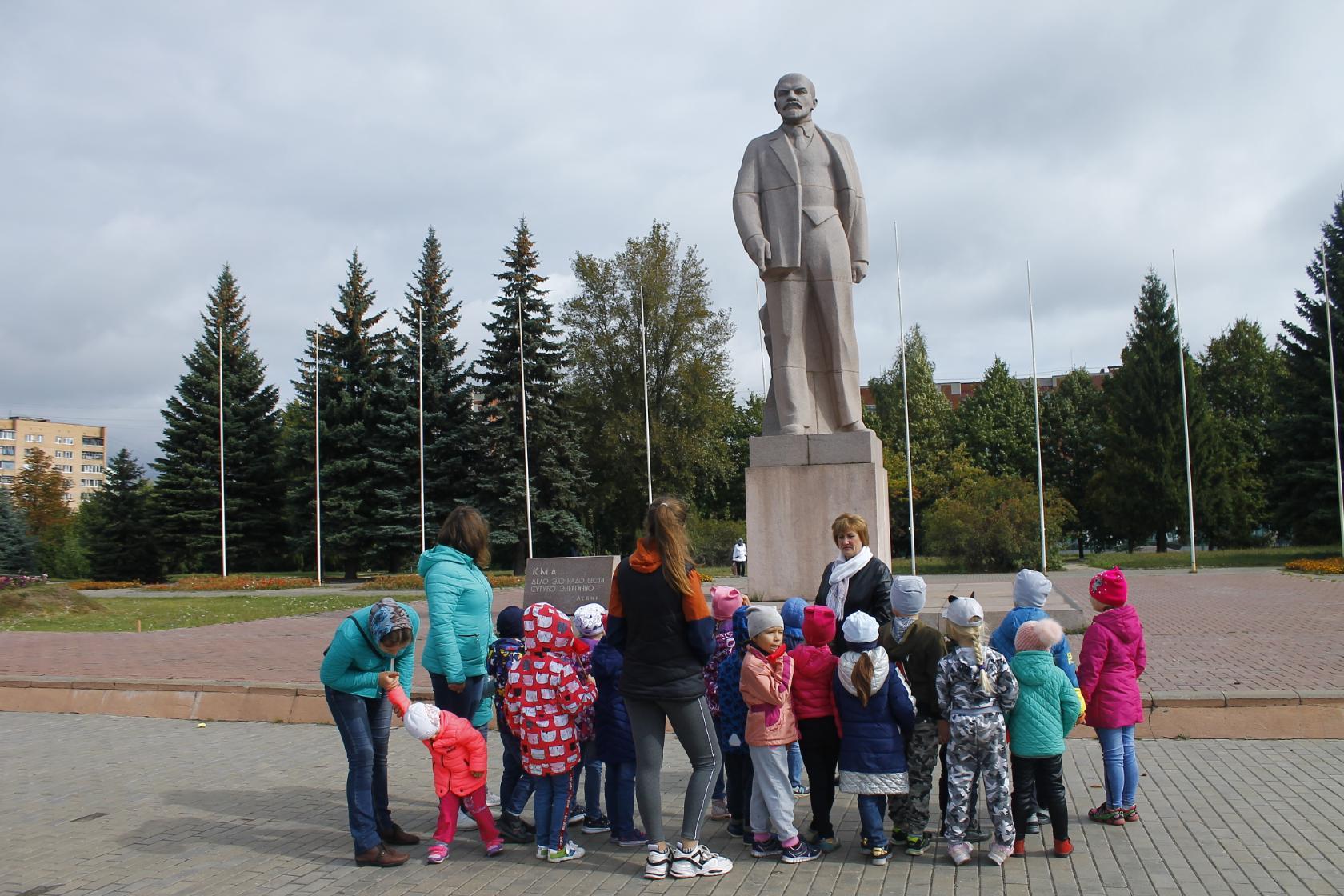 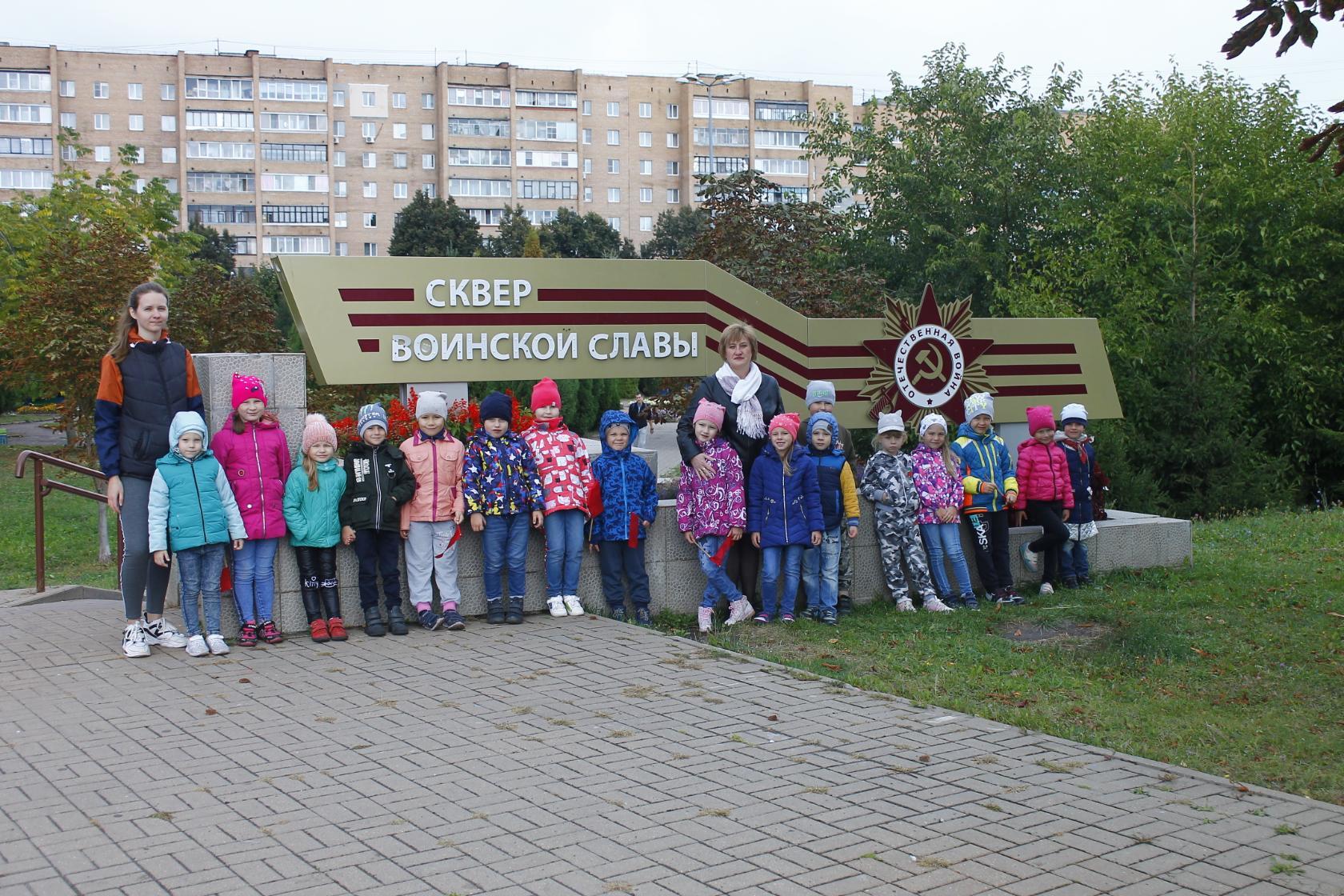 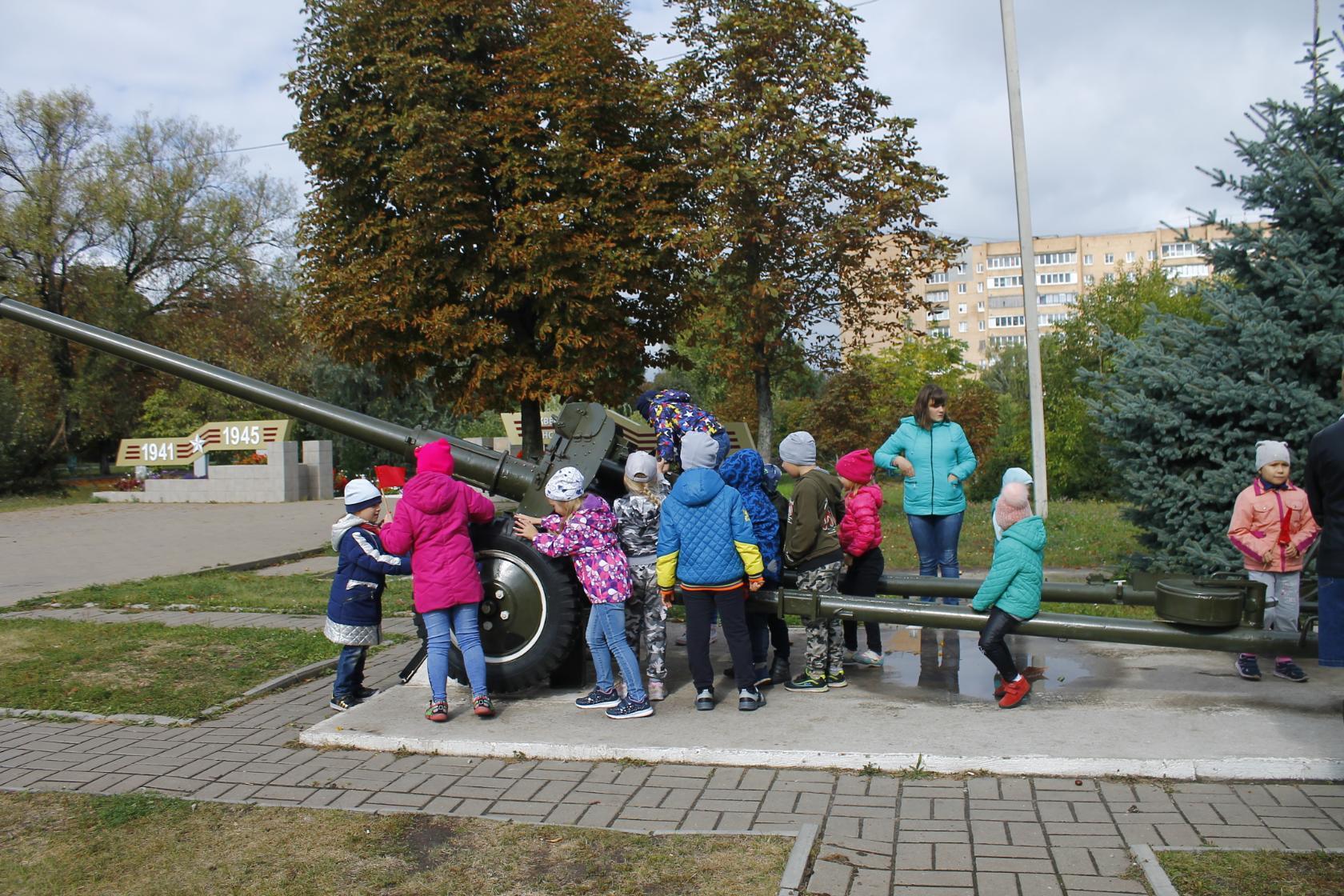 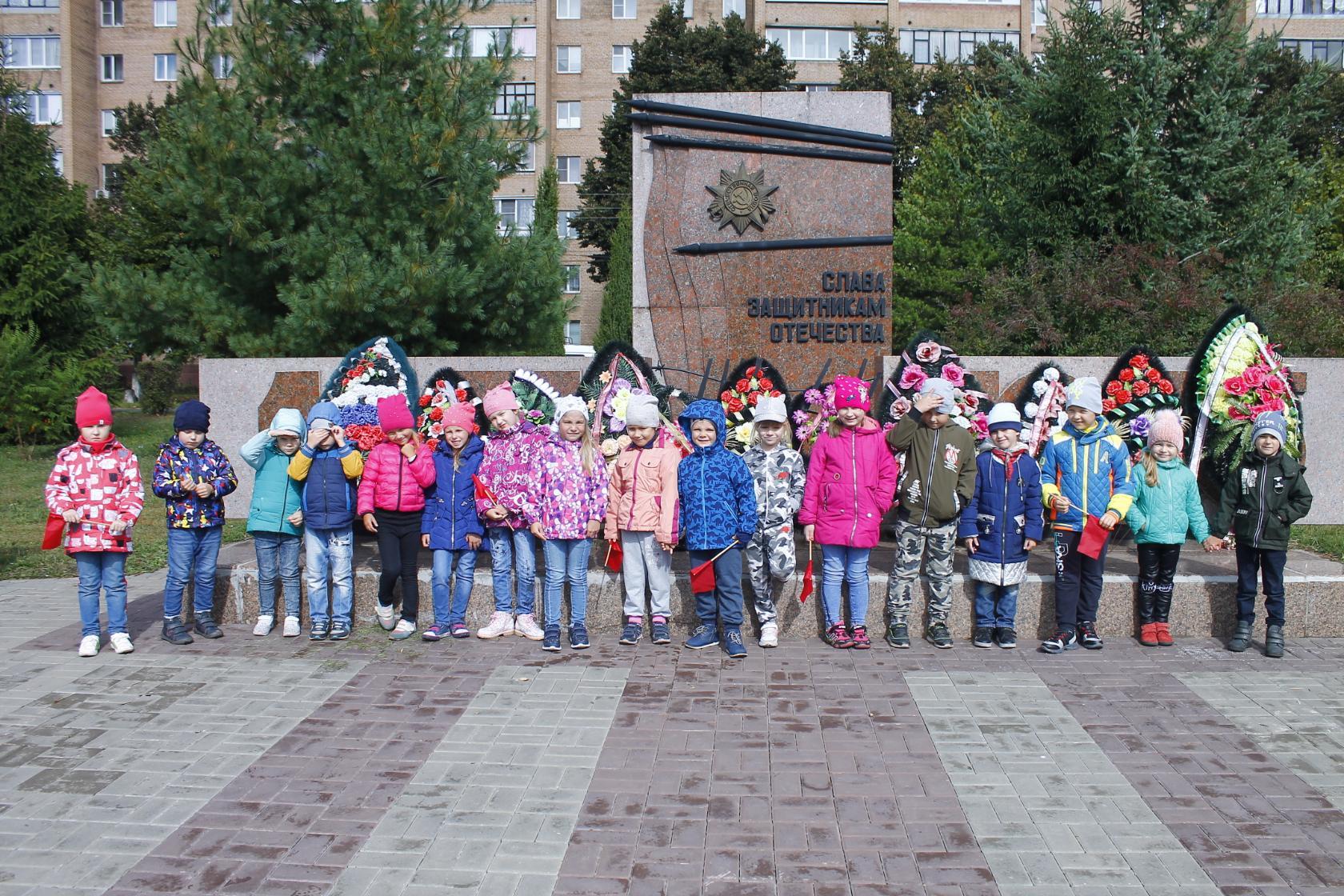 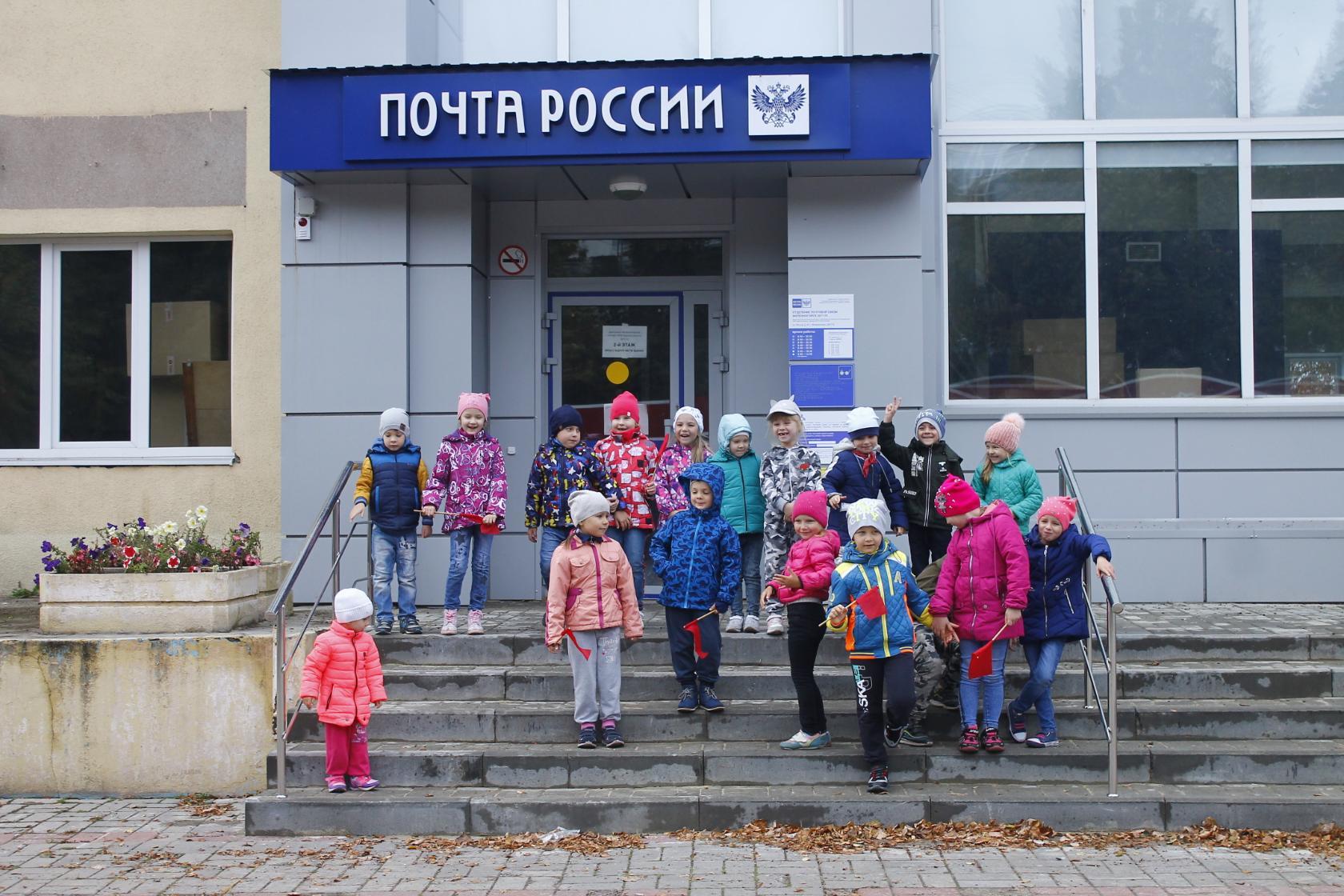 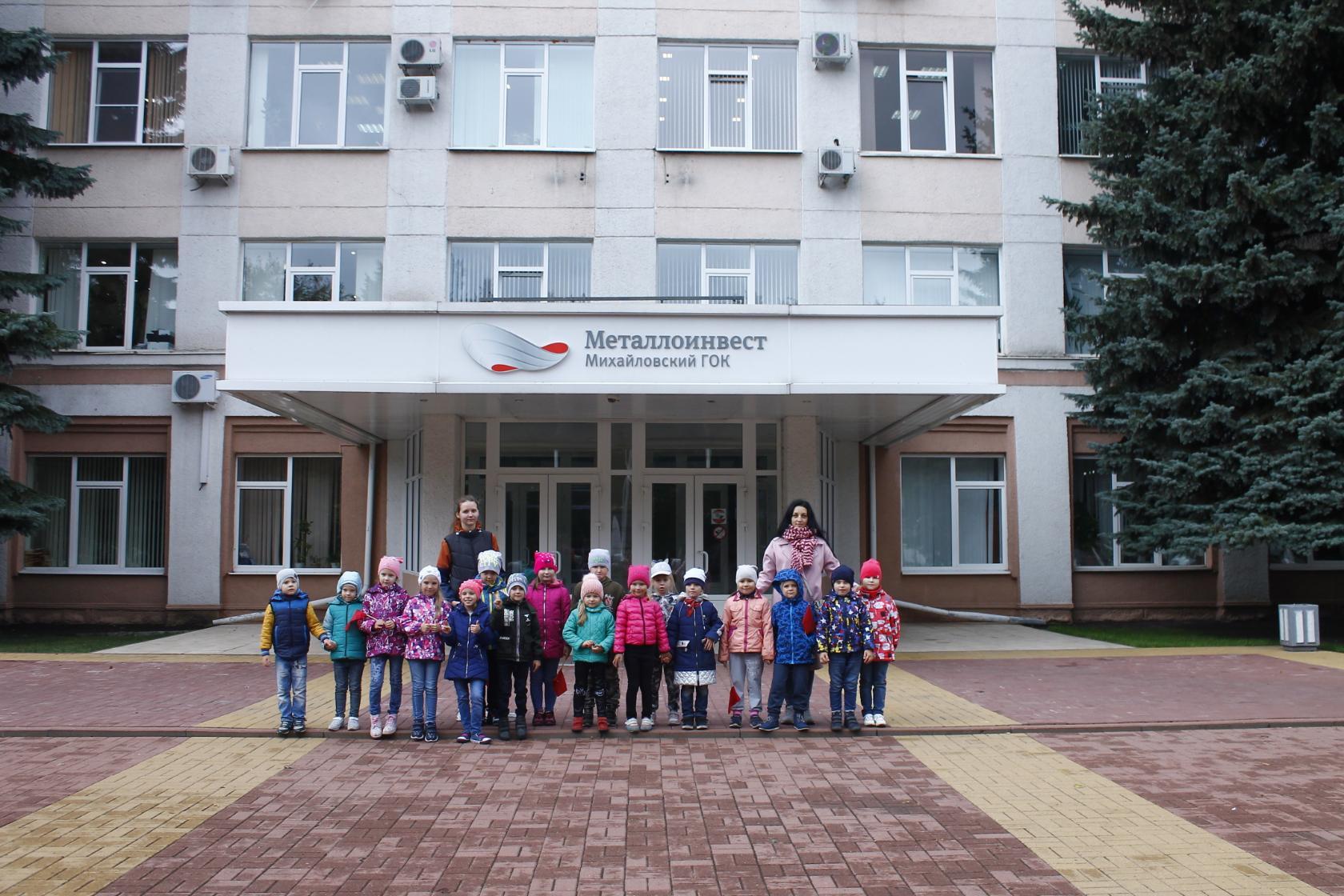 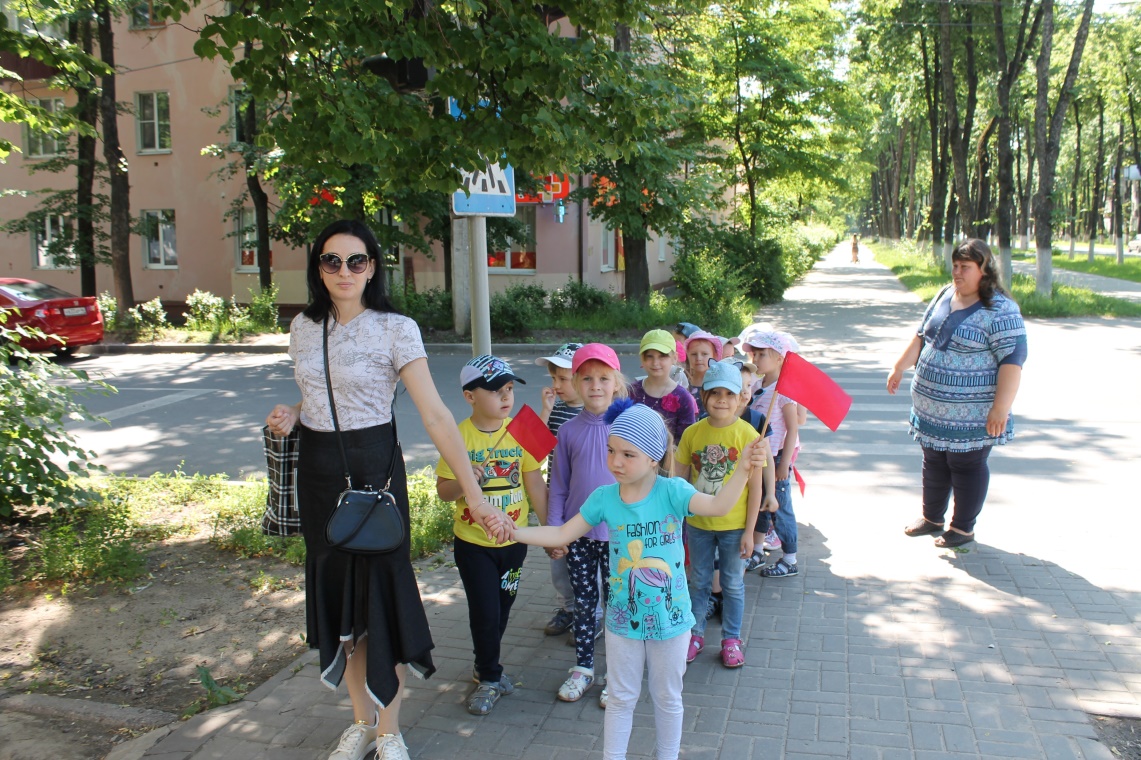 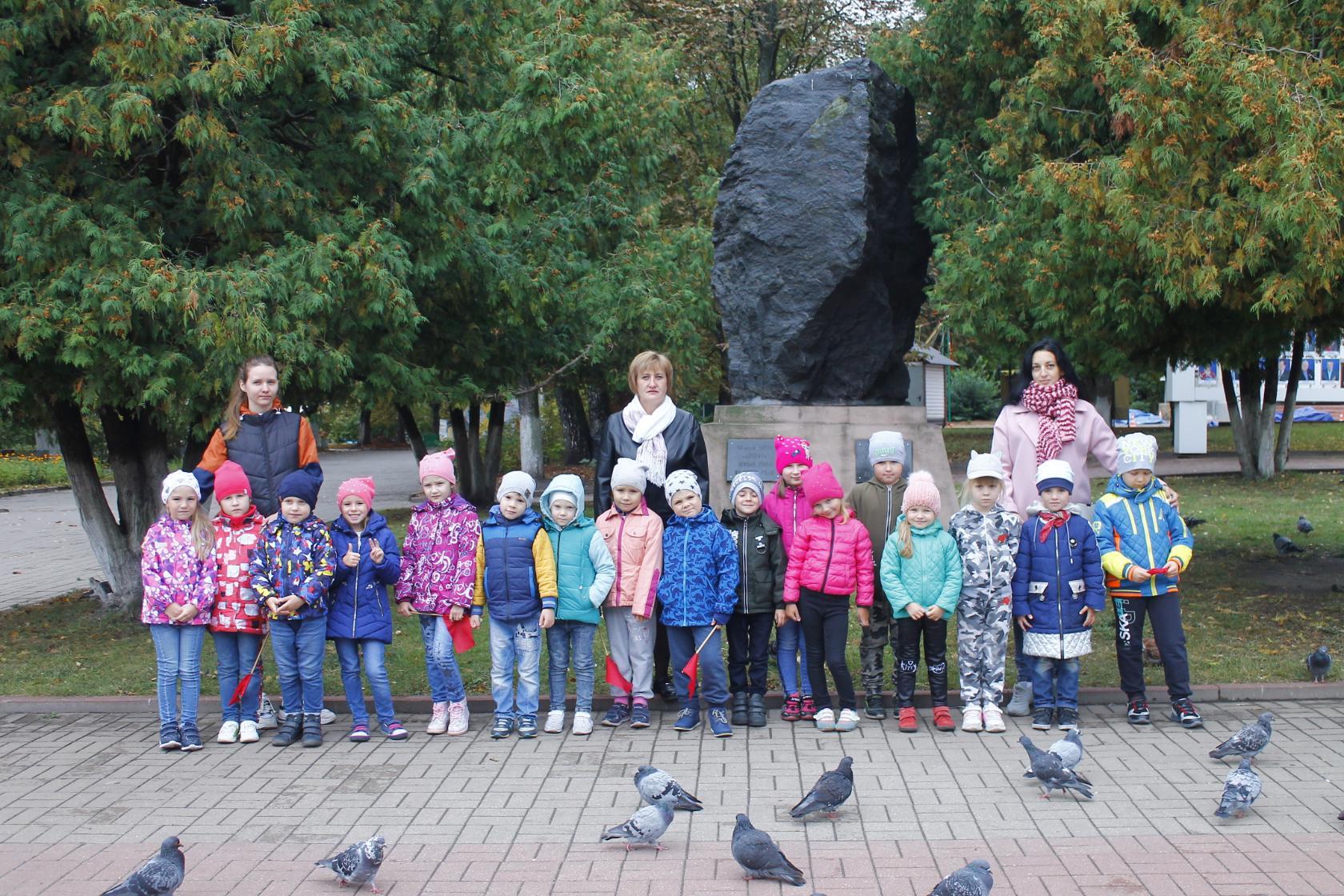 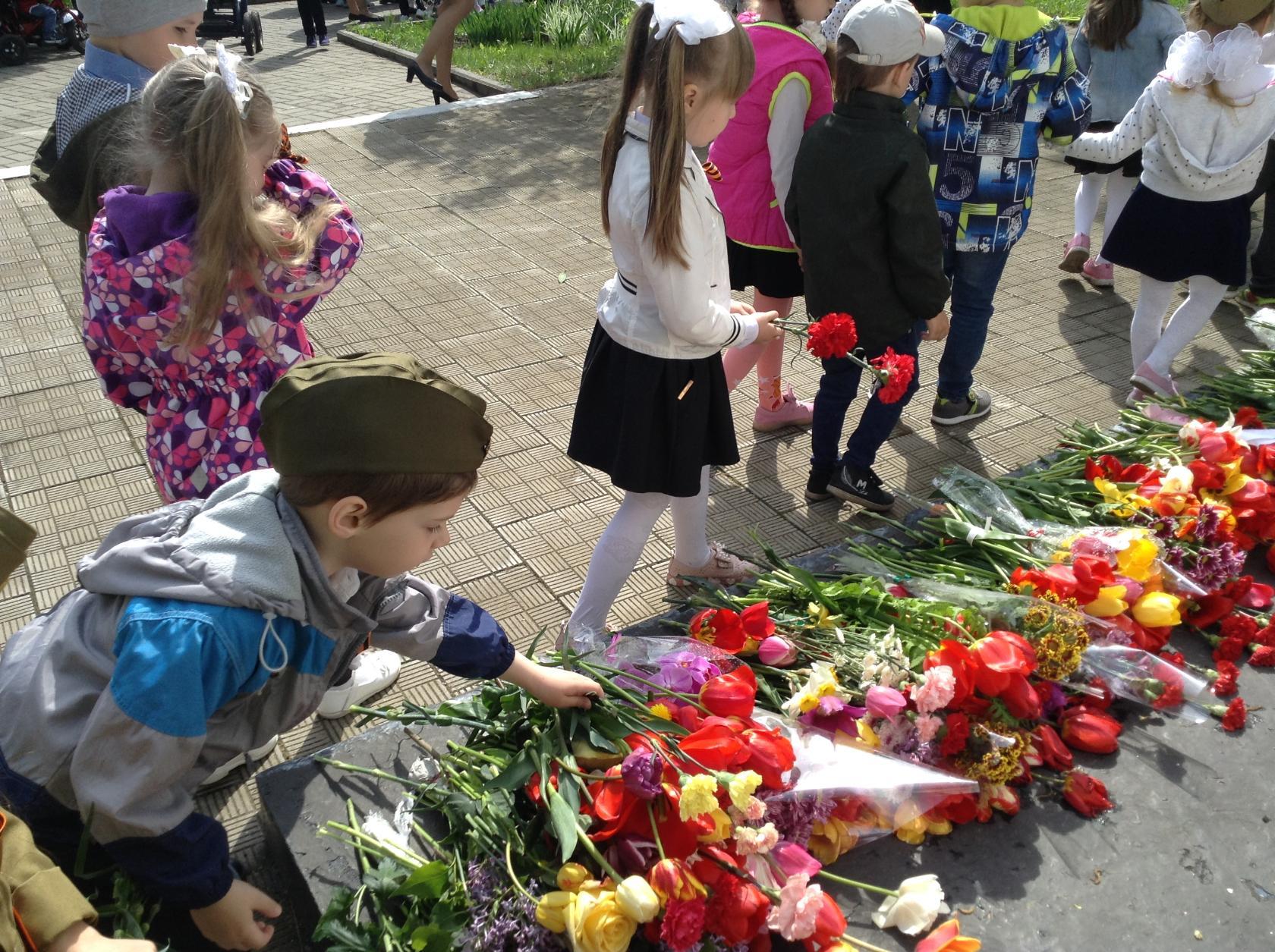 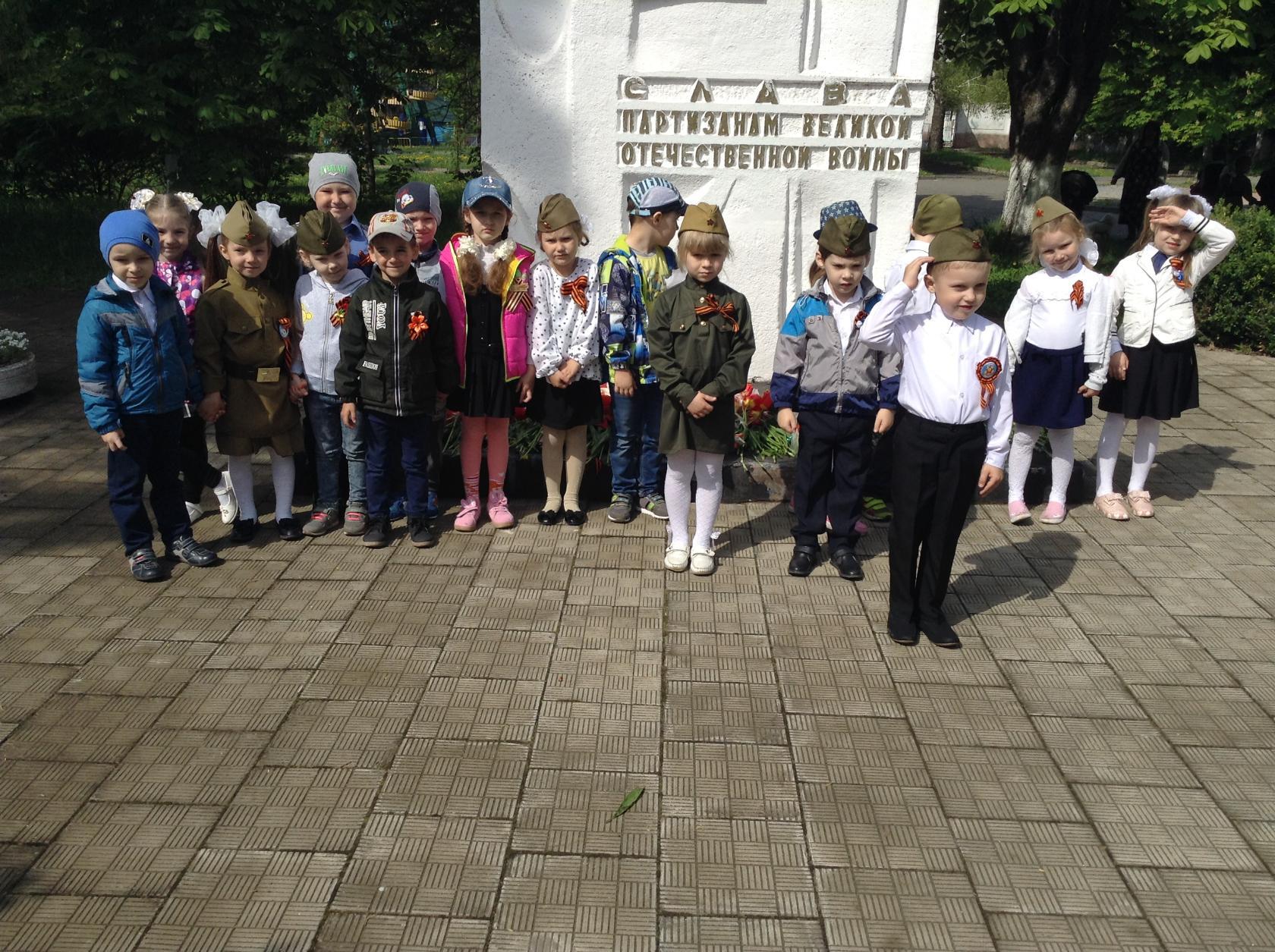 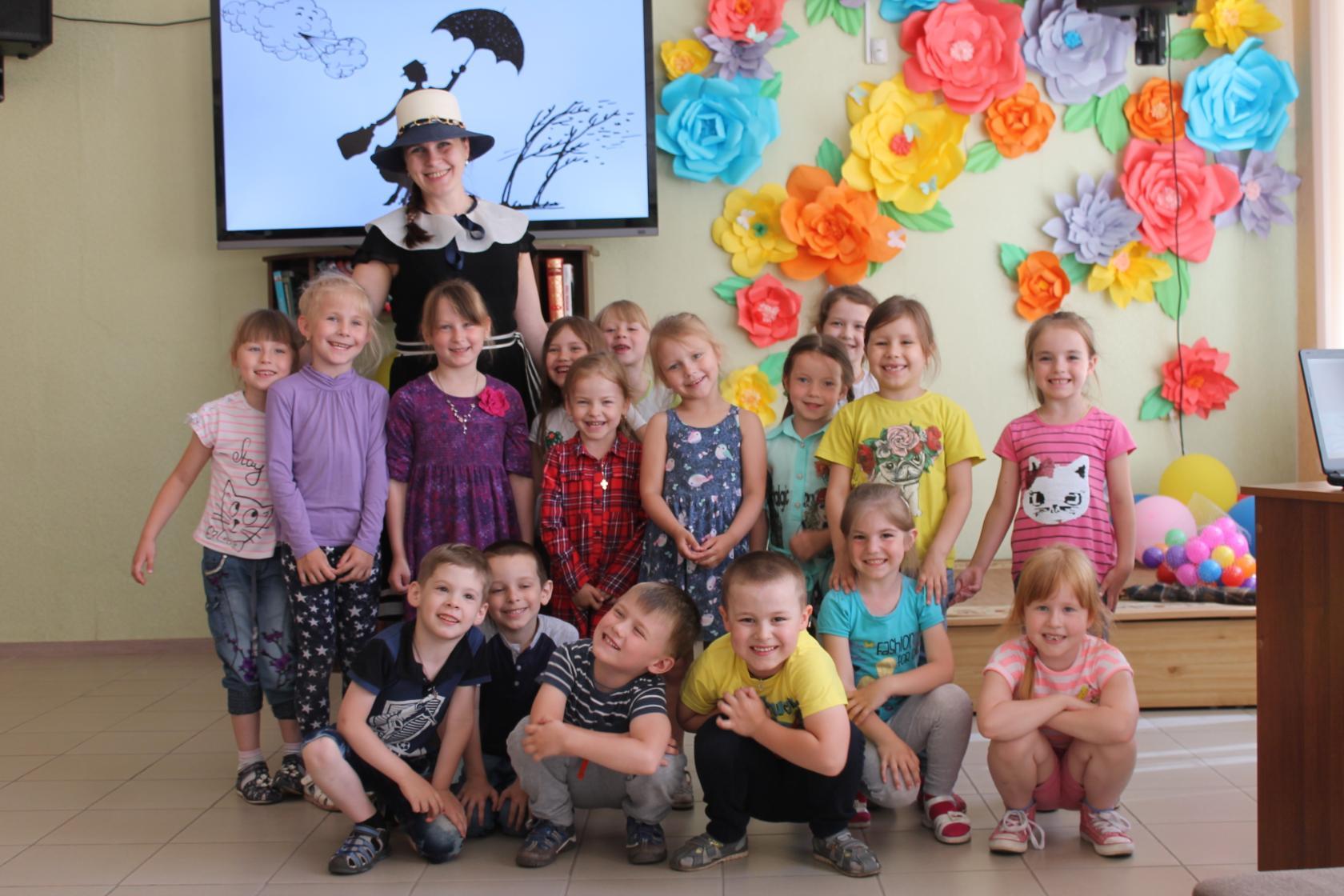 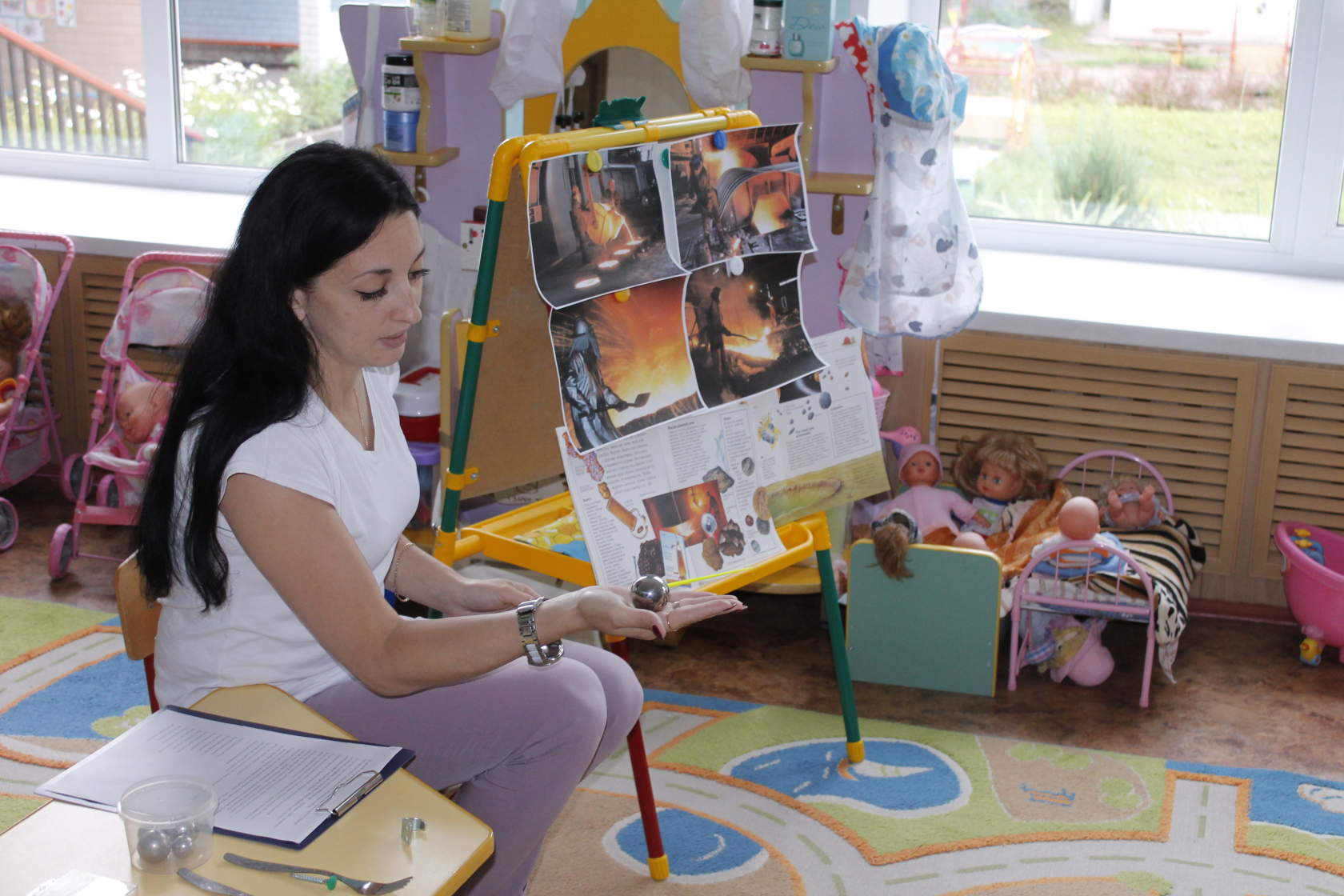 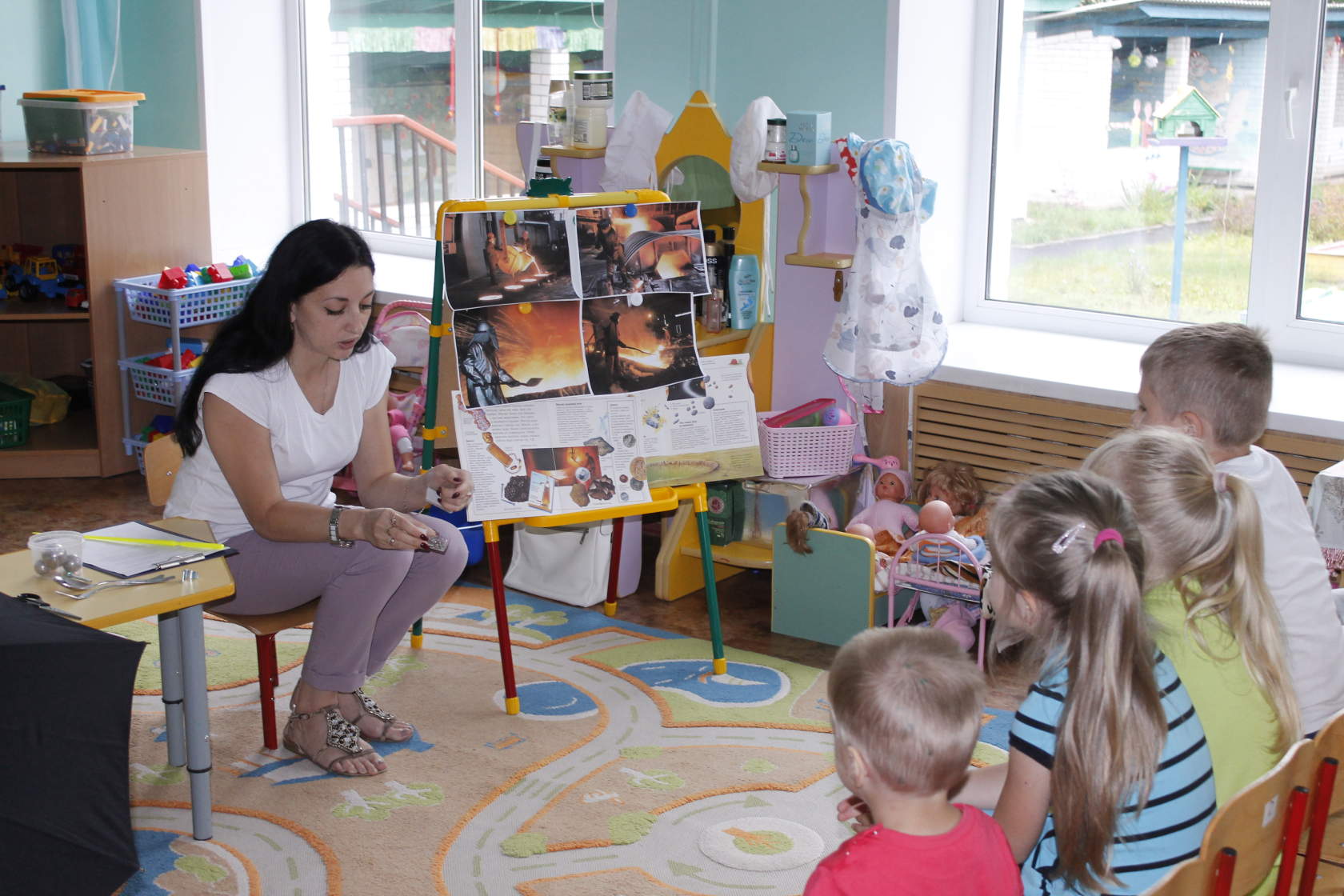 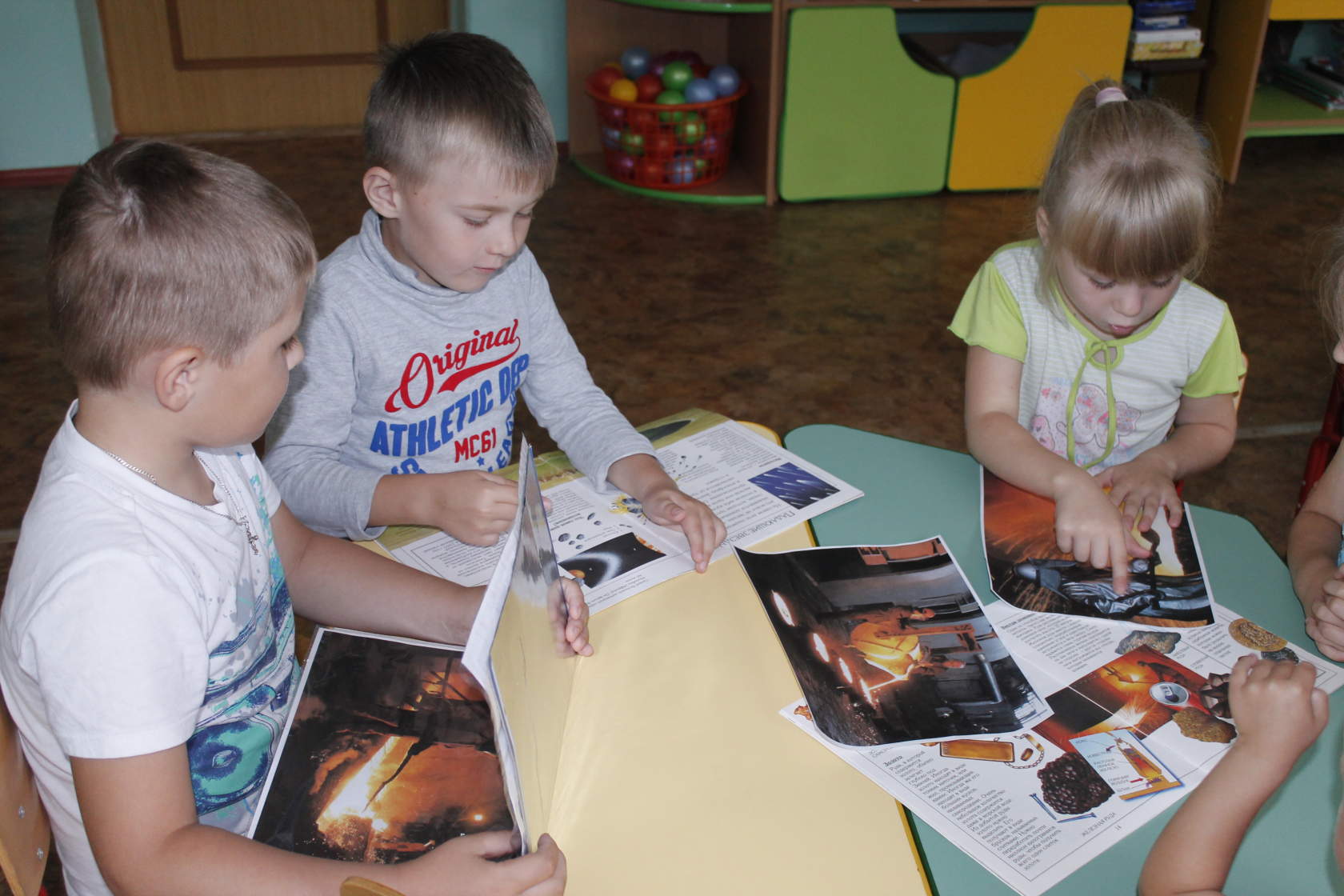 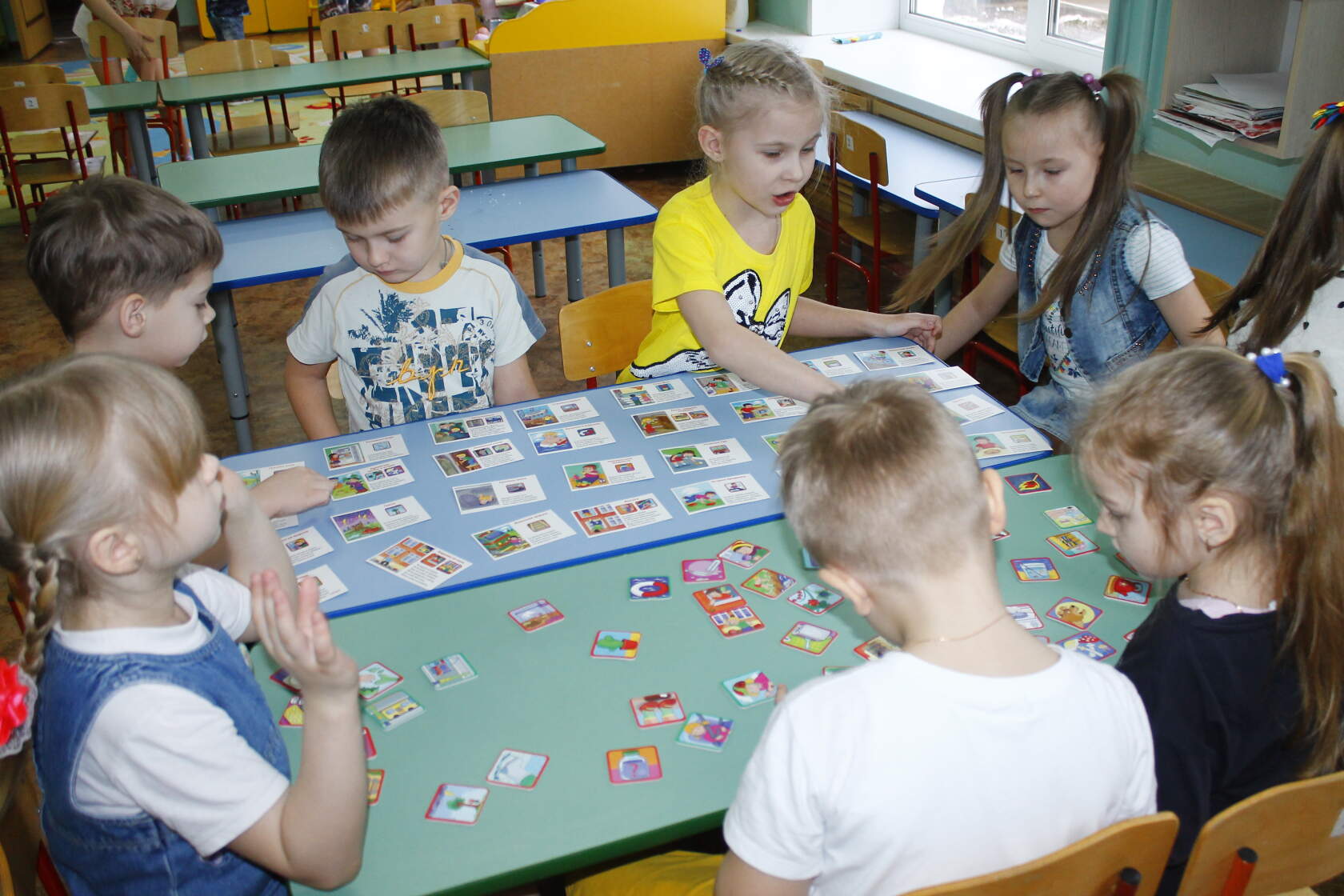 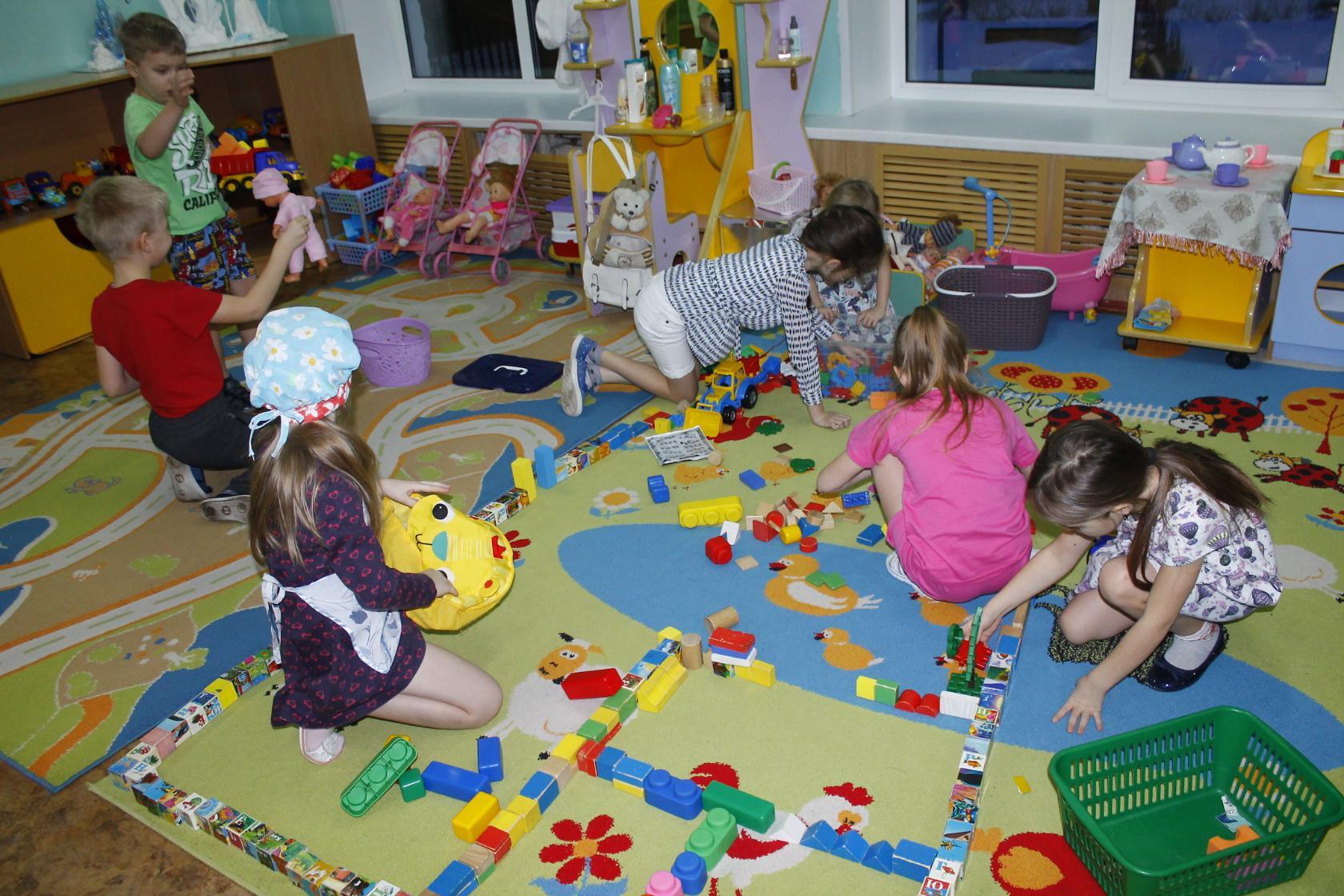 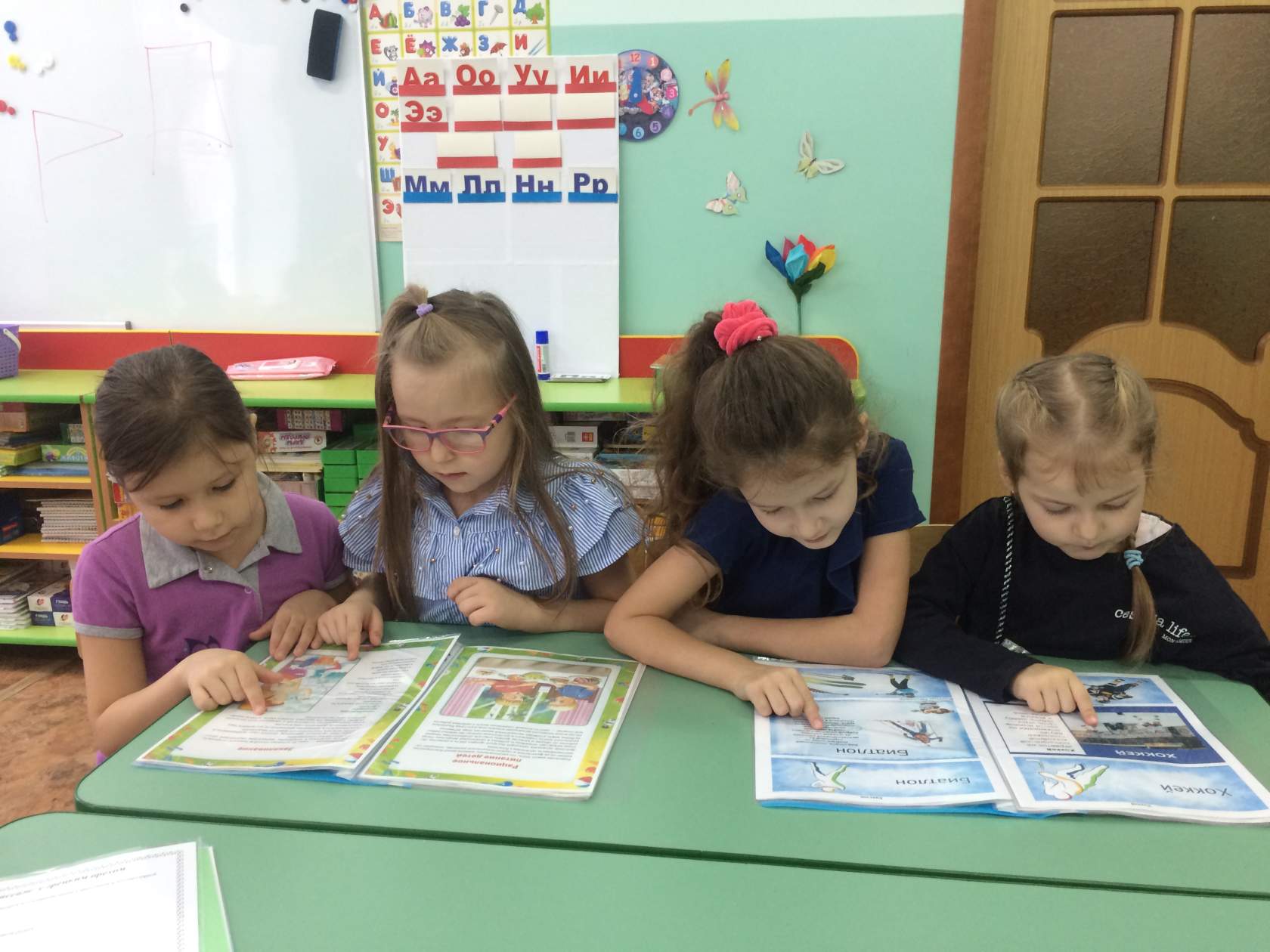 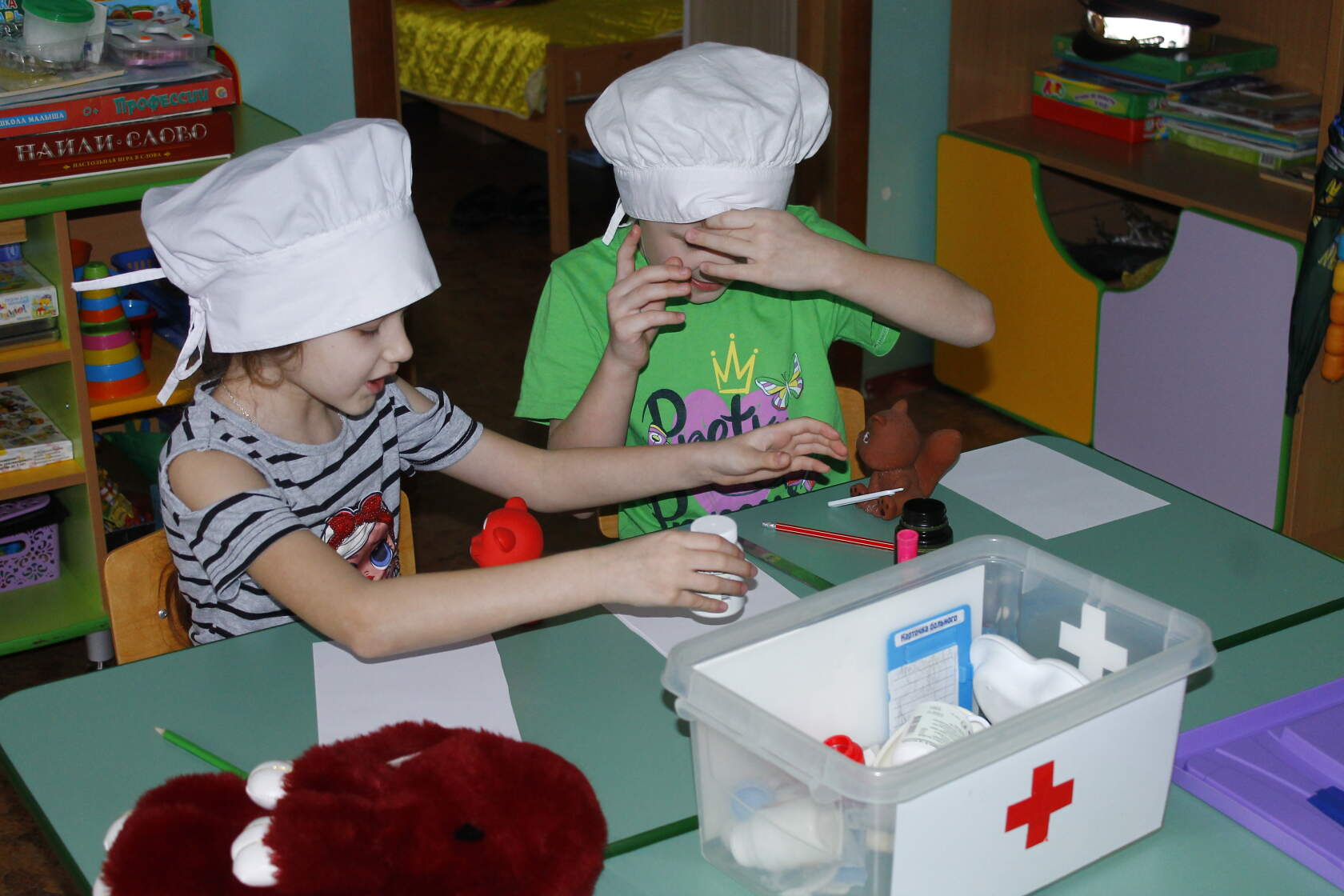 «Народные традиции»
Цель: формирование знаний о традициях и обычаях своей страны, значимости результатов своего труда в развитии культуры народа.
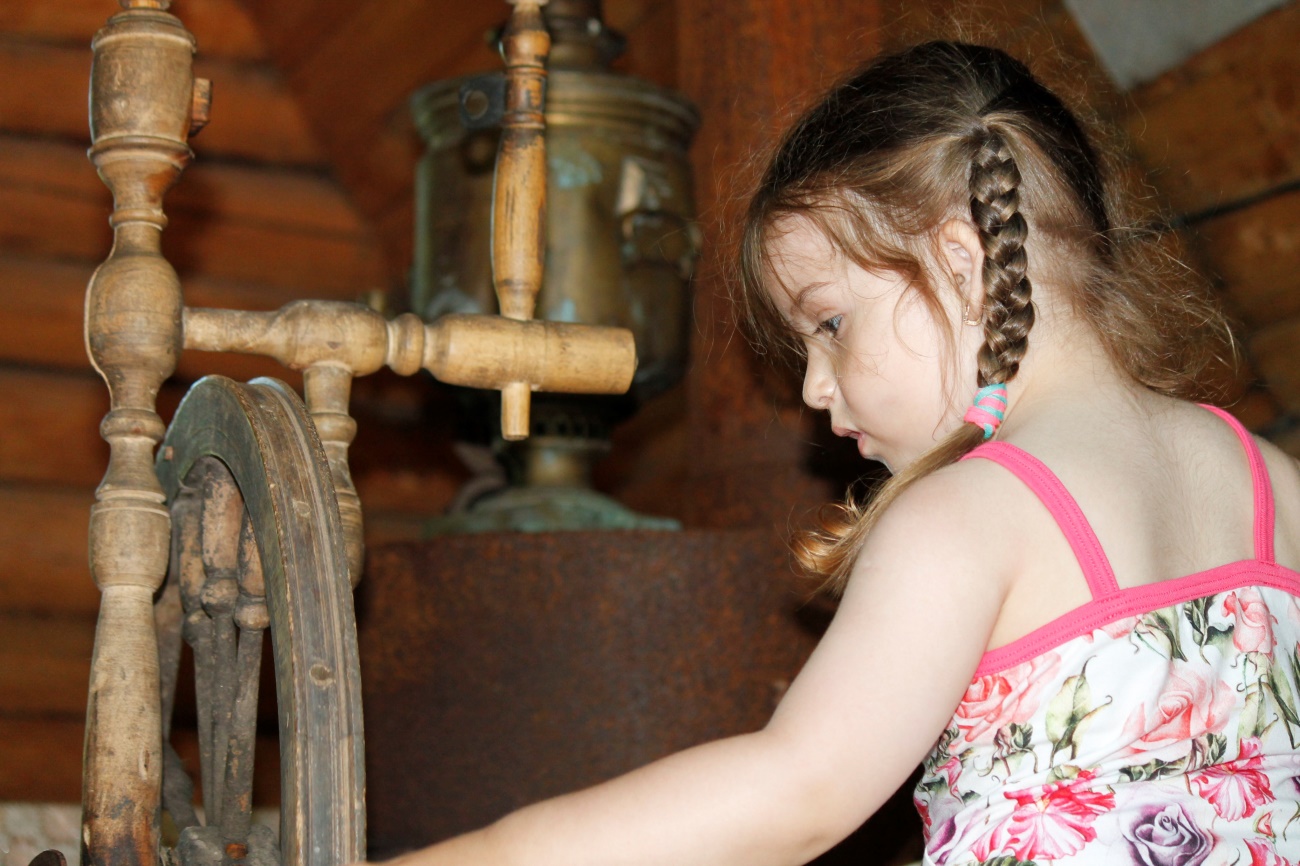 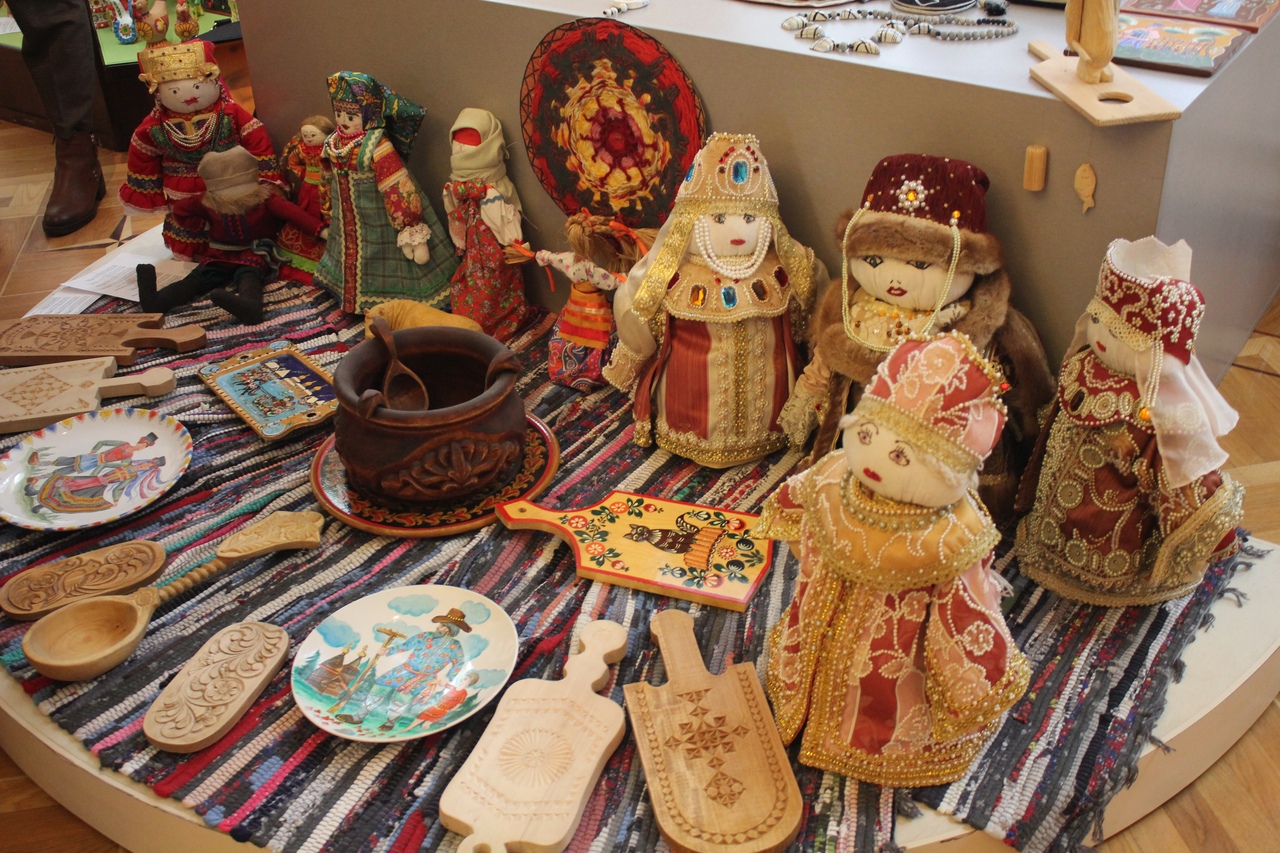 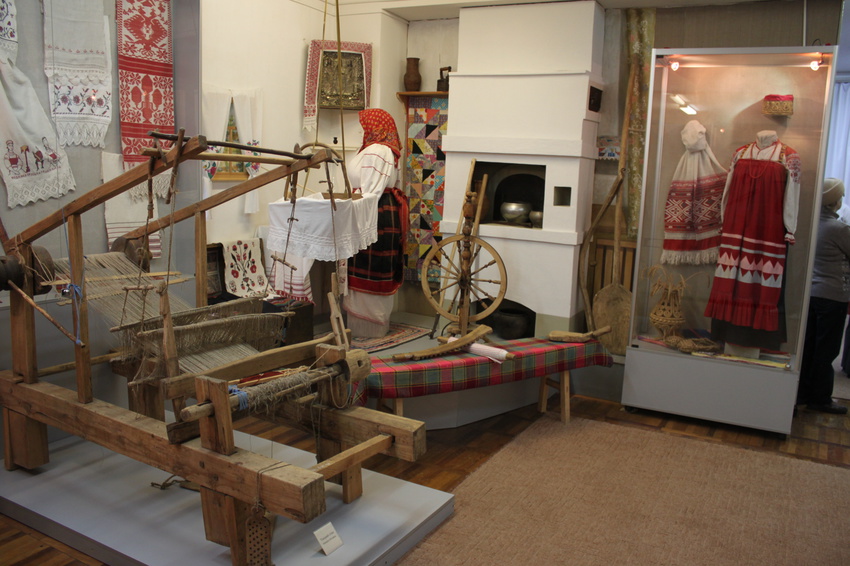 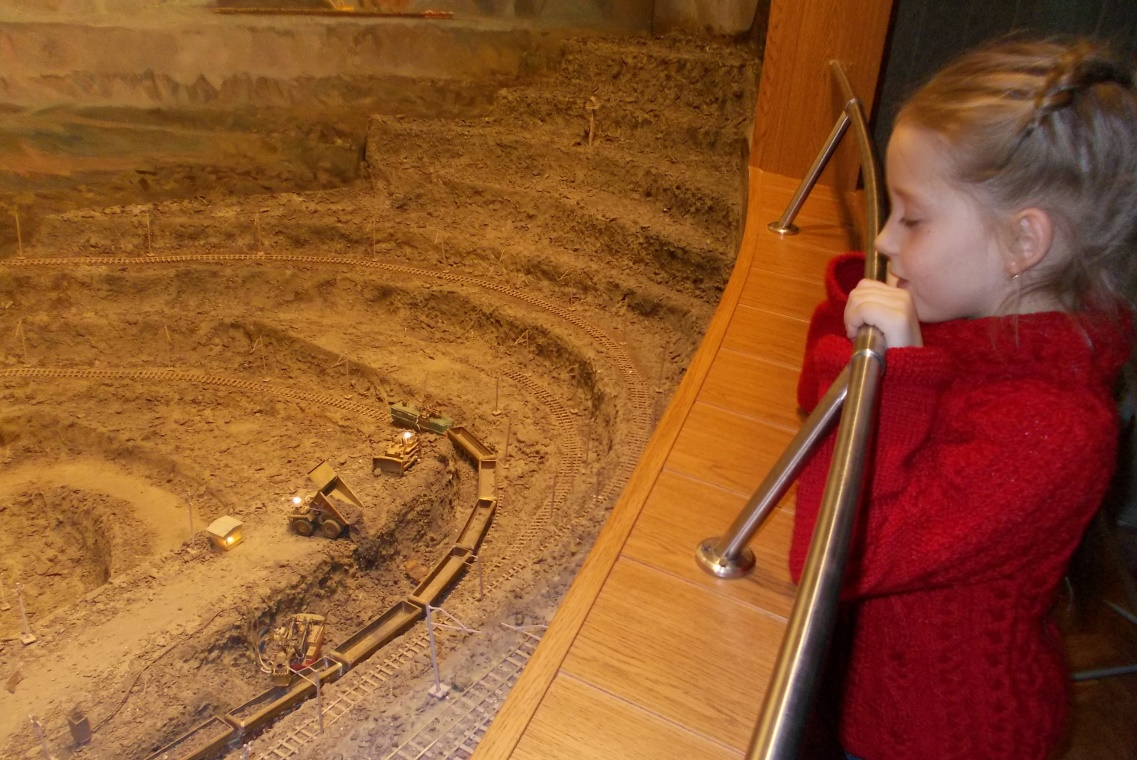 Работа с родителями (законными представителями)
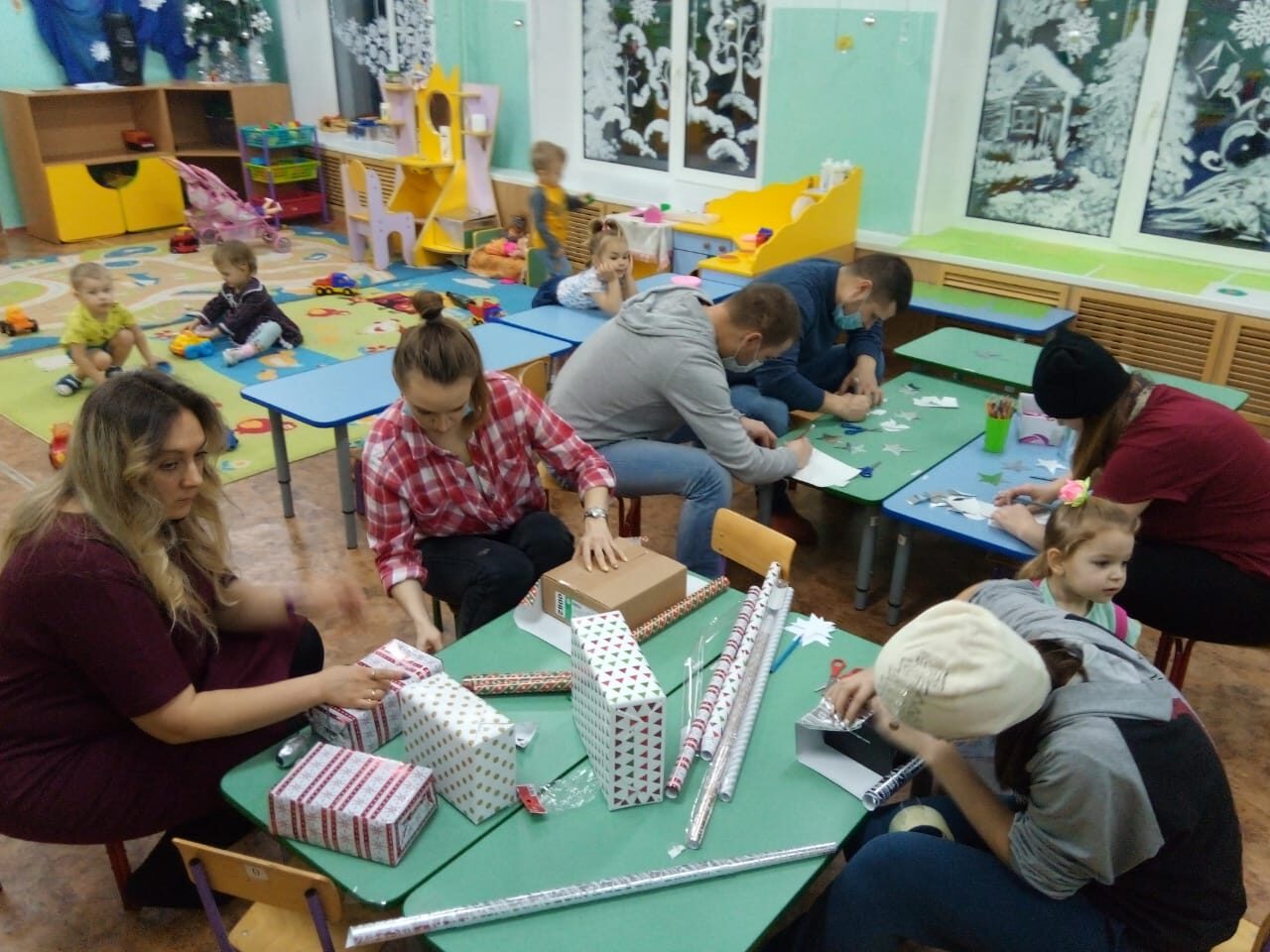 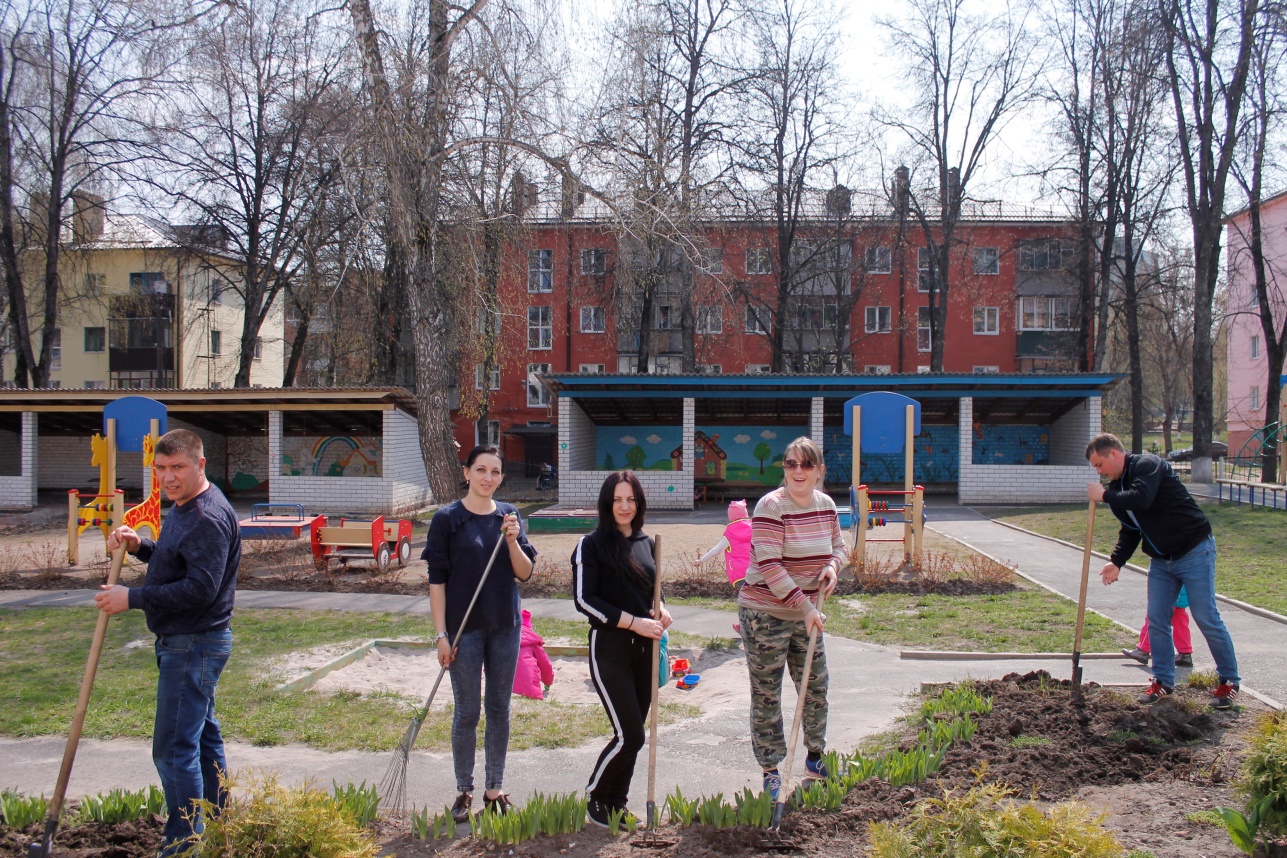 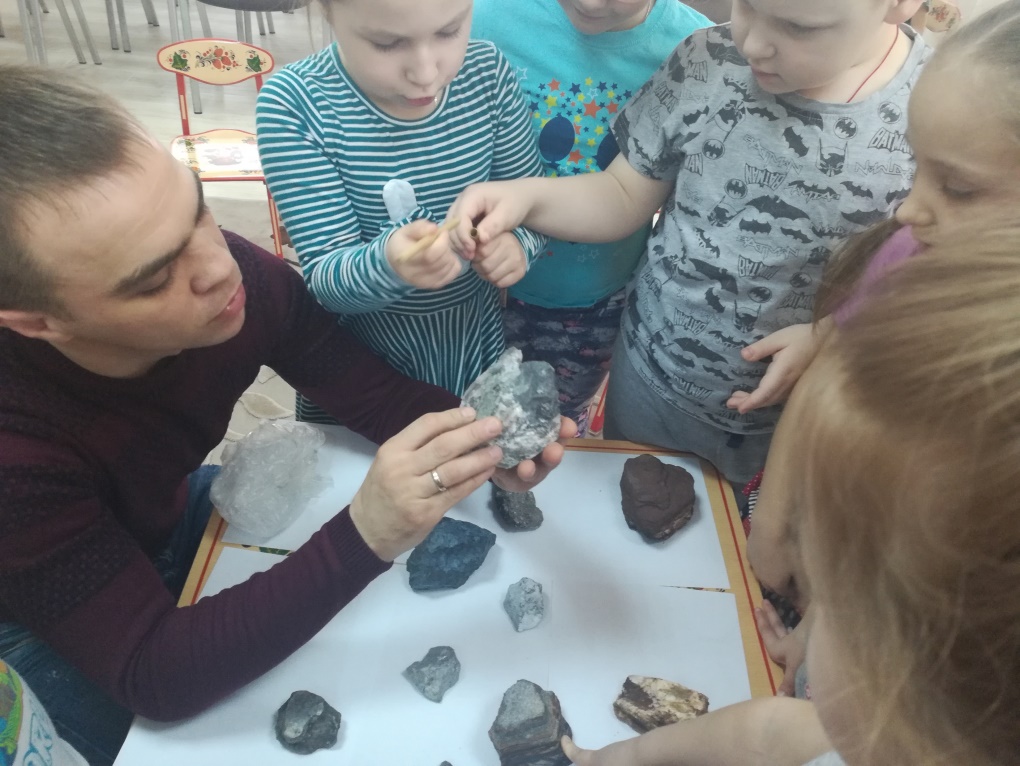 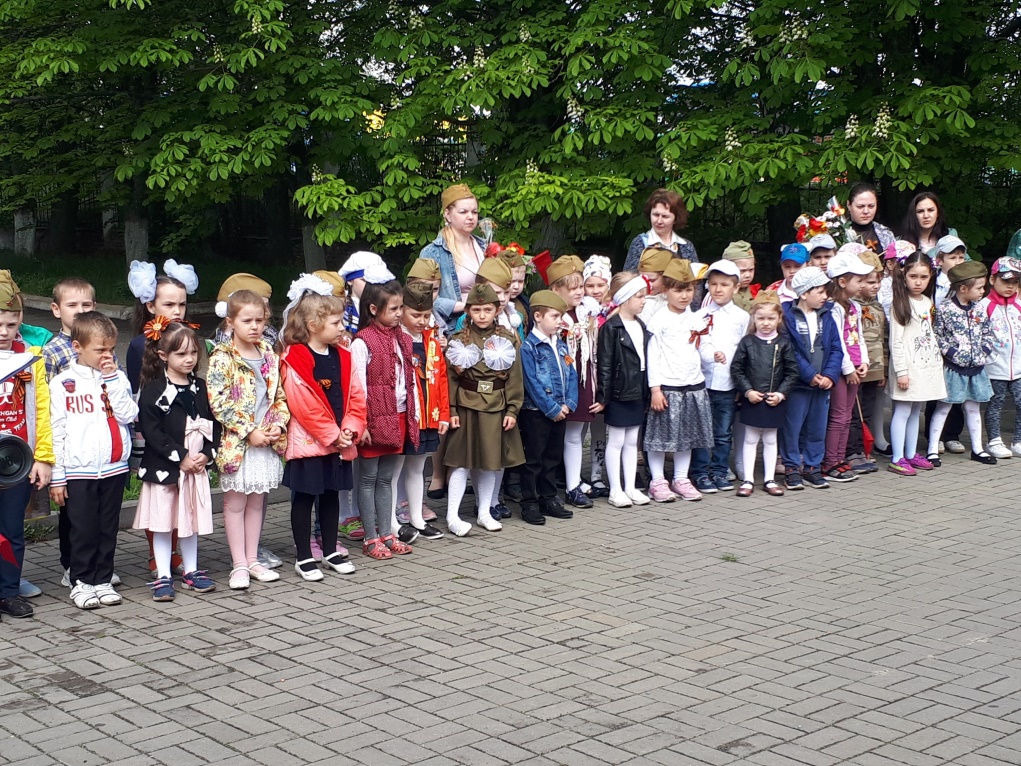 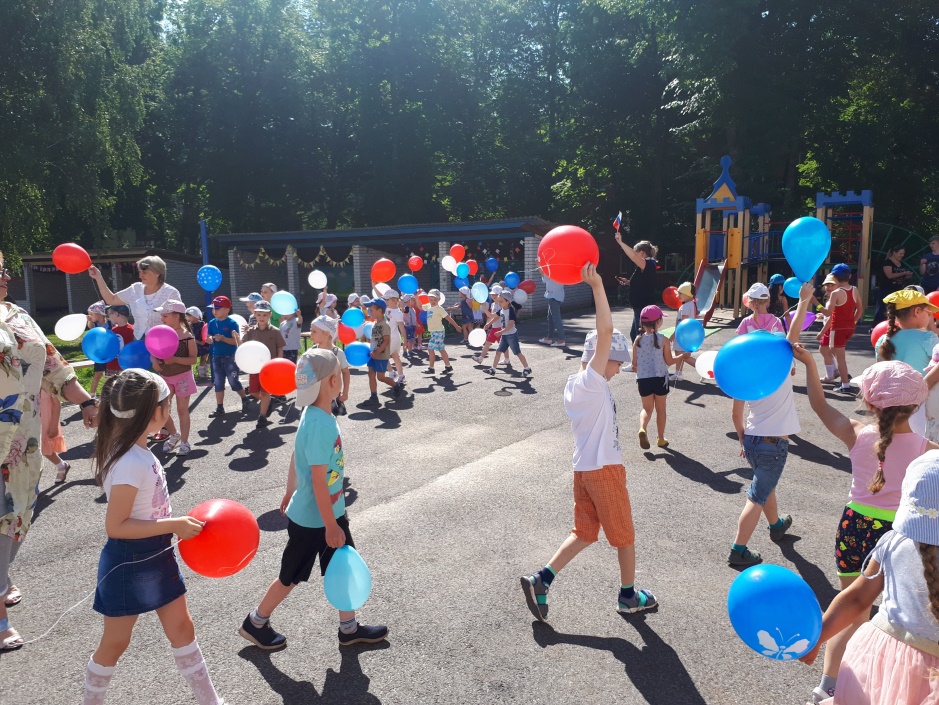 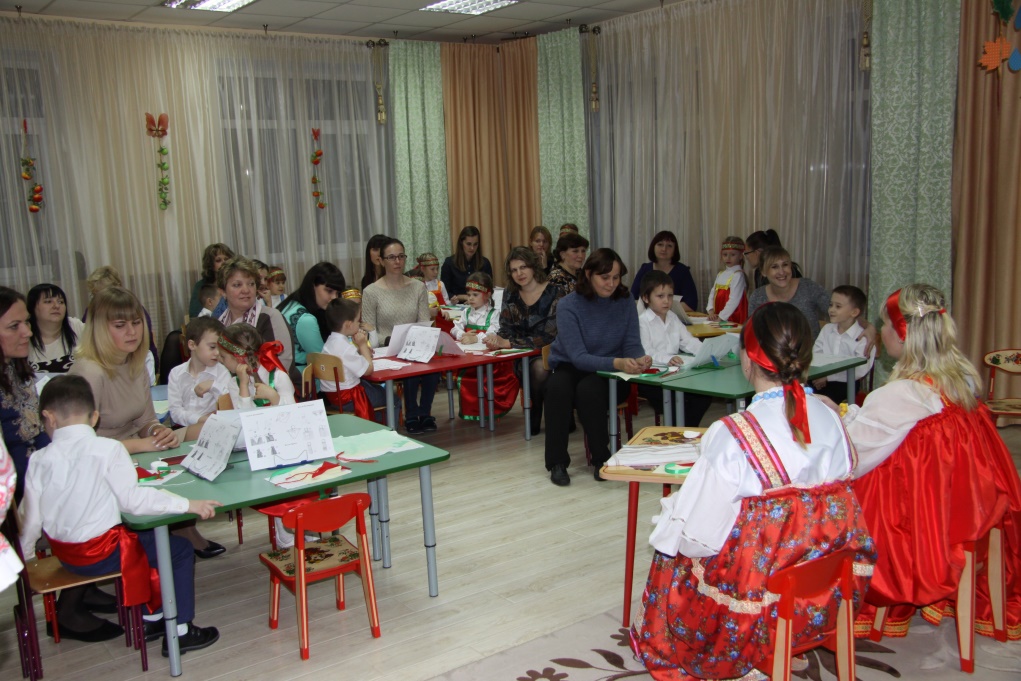 Спасибо за внимание!